November 2024
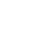 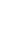 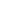 WORLD-CL	S BATTERY MANUFACTURER
Energy Storage System Products and Solutions
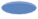 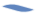 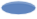 Guangzhou Great Power Energy & Techn logy Co., Ltd. ( Headq arters ) Address: No. 912 Shiliang Road, Shawan town, Panyu, Guangzhou, China
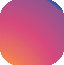 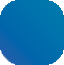 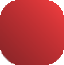 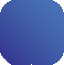 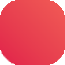 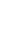 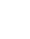 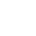 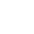 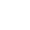 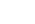 Instagram  LinkedIn  Youtube  Facebook	Twitter	Pinterst
Search  : Great Power
GAdudarnegszsh: oRuooGmrea0t03P,oNwoe4r 1E9neQrignygSshtoarRagoeadT,eDcohngclohgoynCgot.o, wLtnd,.Nansha,
Guangzhou, China
Guangzhou Great Power Energy & Technology Co., Ltd.
TWeel:b+s8it6e: 0w2w0 w39.g1r9ea6t8p8o8wer.net/en
Guangzhou Great Power Energy Storage Technology Co., Ltd.
Email: sales@greatpower.net
CONTENTS
GStoRckECAodTe：P30O043W8, CEhRina
COMPANY PROFILE
01~14
15~40
41~46
PRODUCTS INTRODUCTION
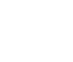 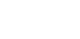 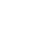 REFERENCE PROJECTS
9
10,000+
Over 10，000
1,600,000m
2
E2sta0bl0ish1ed
9 Production
Covering an Area
employees
Facilities
of 1,600,000 m²
Company Vision
To become a global leader in battery storage technology
Company Mission
Making clean energy safer, more stable and accessible
Company Overview
Great Power, founded in 2001 and listed in 2015, has focused on the research, development, production, sales, and service of batteries for over 20 years. Our product portfolio spans utility-scale energy storage, C&I energy storage, residential energy storage, telecom base station energy storage, smart charging solutions with solar storage integration, power batteries, and consumer batteries. As one of China’s pioneers in energy storage since 2011, we have ranked among the global leaders in energy storage battery shipments, with implemented projects across 50+ countries and regions worldwide.
Shipment data sourced from: GGII, CNESA, ICC, EESA, Infolink, and others.
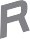 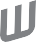 01
02
Making clean energy  fer, more stable and accessible

COMPANY DEVELOPMENT
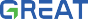 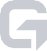 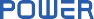 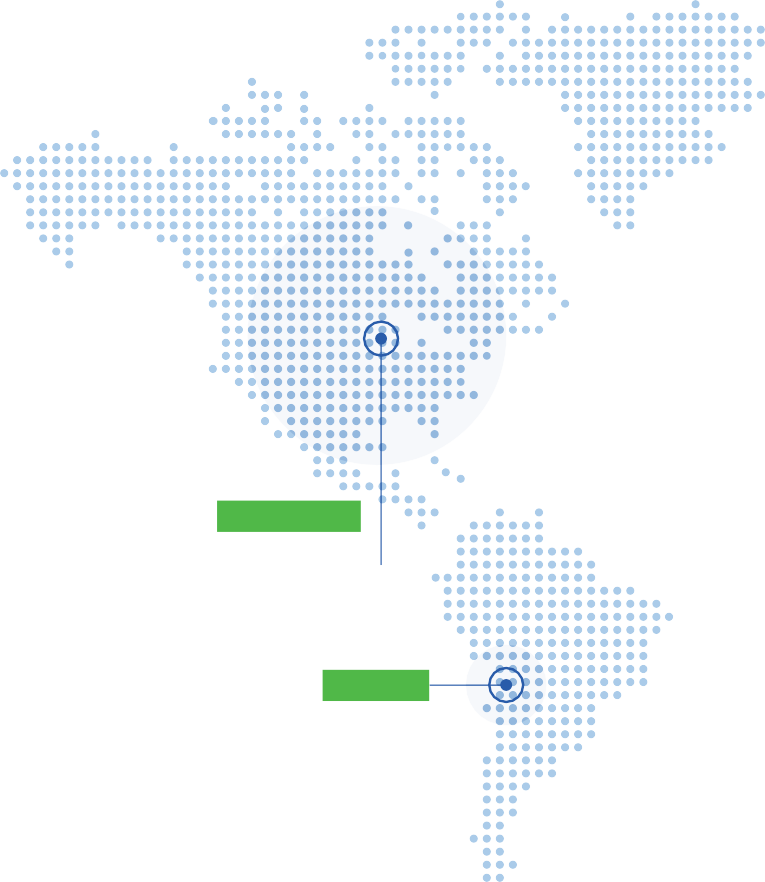 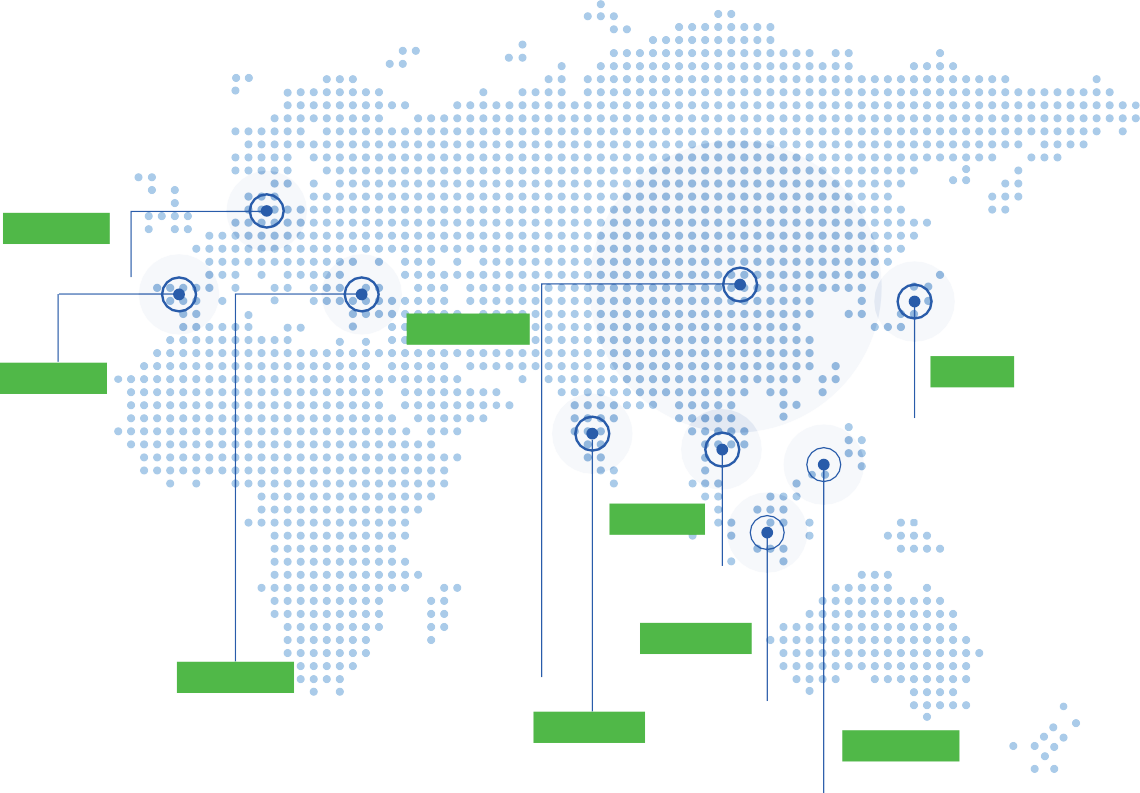 Germany
The EU Oﬃce
China
Great Power Headquarters
Quzhou GP Henan GP   Zhuhai GP   Liuzhou GP Changzhou GP  Shida Battery Co., Ltd.
Japan
The Japanese Oﬃce
Spain
The Spain Oﬃce
United States
The NA Oﬃce
Vietnam
Vietnam GP
Chile
The Chile Oﬃce
Singapore
Qingdao GP
The SingOapﬃocre
Turkey
The Turkey SPV
India
Indonesia
The Indonesia Oﬃce
(UnTdherInCdoinasOtrﬃuccteion)
COMPANY MILESTONES
2018 ·CAchqaunigrzehdoSuHGIDPAwBaasttfoeruynded
2013 Henan GP was founded
2023 · TQhinegEdUaoOGﬃPcewans dfounded
2025 Poflaonvneerd11p0rGodWuhc.tTioonbceacpoamcietya
2021 HsteanrtaendGmP aIIss
2002 ·ZNhautihoaniaGl Powsat-sdfoocutnodraeld
Technological Center
the NA Oﬃce were founded
global leader (in supplying ) of
production
founded
energy storage battery
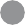 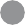 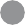 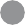 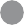 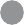 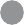 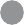 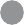 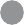 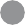 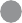 2011 Feinrestr-ggyesnteorraatgioenbattery
2001 GwraesaftoPuonwded
2022 QwuaszhfounGdPed
2015 ·WAceqnutirpeudbNlicex(cIPeOll )
2024 · SEsettaubplisohﬃecdeVsiientnInadmoGnePsia, Singapore,
2019 LwiauszhfoouunGdPed
(Japan)
was launched
Chile and Spain
03
04
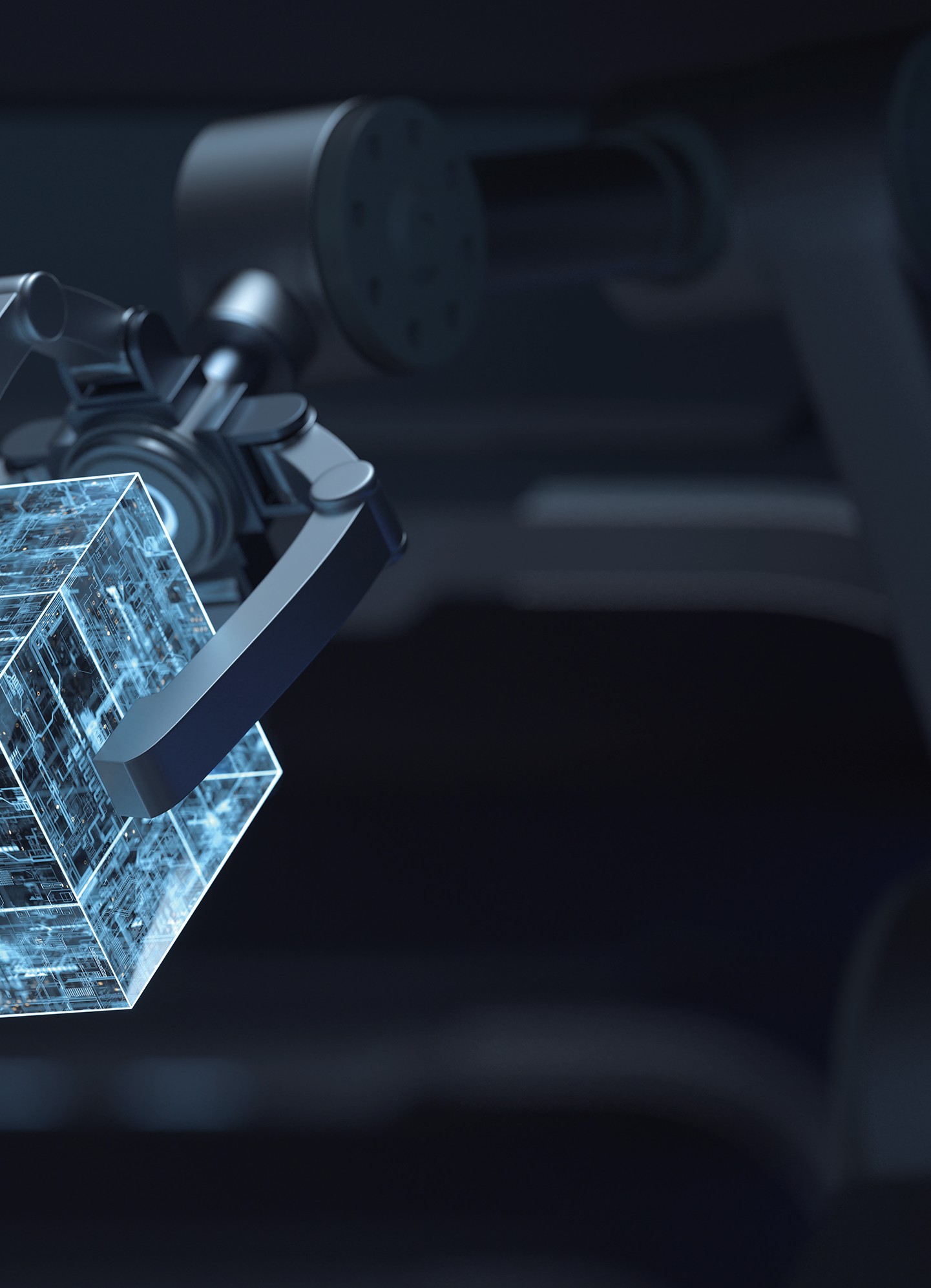 Making clean energy  fer,
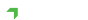 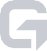 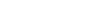 more stable and accessible

R&D STRENGTH
TECHNOLOGY MILESTONES
Great Power have paorftibcaipttaetreydinindtuhsetrdyrsatfatinndgaordf sa innuCmhbinear
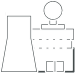 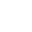 E2n2gi0ne0er+s
R4esearch Institutes
Secondary
Na+ Battery

EnerSgyysStetomrage
2024
Battery
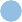 PBraimttearryy
LaLraguenCcyhleinddtrhiceaHl BOaMttEe-rIIieSse, rtihees
2023
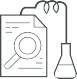 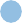 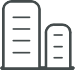 P2rovincial-level
N1ational-level Postdoctoral
PROeLsiAdRenSteiraileEsnLeorwgy-TSetmorpaegrea,ttuhre
ReBsaesaircch
RPersoedaurch
Tmhaessprpordoudcutcstwiointh.MSa2s4s tpercohdnuocltoiogny sotfart
Research Centers
Research Center
590aUnldtrathEenﬁerrsgtygSetnoeraragteioCneollf,
Sectors

MB atteerriayl
Sectors
scomiumme-ricoianlibzattioerniesstahgaes. entered the
Solid-State Battery.
AnAdnaTleystising
Optimization
Cell
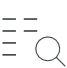 4
2022
P1r0es+tigious partners of universities/
New
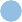 Structure
Battery
Testing Center
ienlestcitruotciohnesministrhye ﬁeld of
2021
The sodium-ion batteries started small
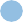 batch produc on. The large cylindrical
batteries with full-ear electrodes and
The company started producing
long-life technology are launched.
product from recycling of waste
batteries.
2019
The EV batteries with 6C
2018
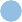 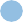 Taqhueeboauttsemrieastewriathl ma otevrendarinythoigmha-nssickel
KEY TECHNOLOGY

High-safety LFP Battery
fast-charging was launched.
production.
2011
First-generation energy storage
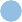 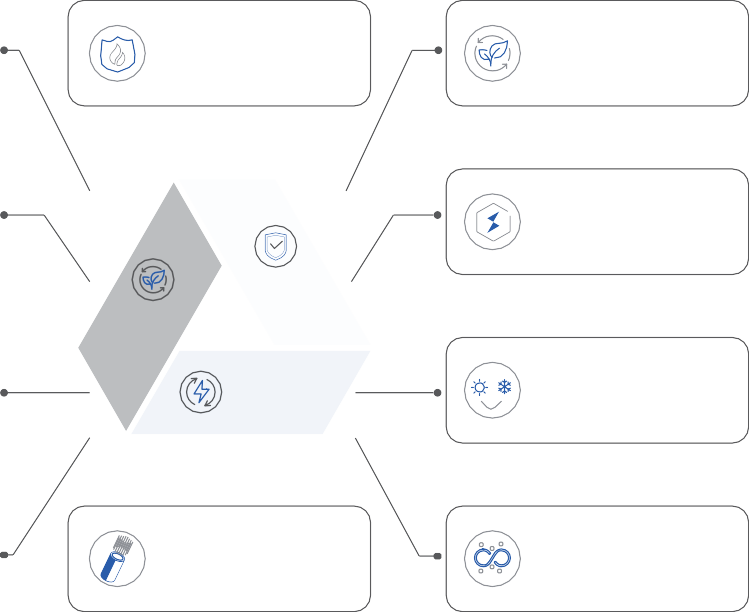 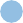 2Th0e c0om9pany participated in the drafting of
v
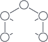 Long Cycle Life Battery
FElemctreo-rlyettearTdeacnhtnGoelol gy
battery, 10/20Ah LFP , was launched
industry standards such as General
Requirements for Lithium Iron Phosphate Battery Modules and Ge  ar l Require
ments for Lithium Manganese Dioxide Battery Modules
2006
All-Solid-State Battery
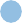 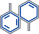 High-power UPS Battery
Technology
The polymer battery and its
2004
SHaifgehty

HEﬃigchieEnceyrgy
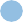 mgoalnduafawcatrudriantgtmhee1th6othdNwaotniotnhael
Long Cycle
Invention Exhibition
Life
LFP Ultra-wide
Sodium ion Battery
Tsuhcecleitshsifullyilraounnbcahtetedr,yﬁ(llLini-gFetSh2e) winadsustrial
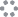 Temchpneorlaotguyre Range

GHrigeha-tePﬃocwienr cy Battery
ITnedcuhsntorilaolgizyation
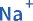 2003 v
gMaepdiumChEintearpnrdiswesinInnnogvtahteionSmAwalalradn.d
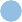 ThpeotleymchenroalnodgyliogfhLtwitheighmt
battery got invention patent.
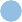 LTaercghenCoylolignyder with Lug
2Ni-0MH018100mAh battery approved to be
LSouwpe-trecmonpdeuractiunrge LTSC
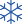 Technology
Technology
International Advanced Level.
05
06
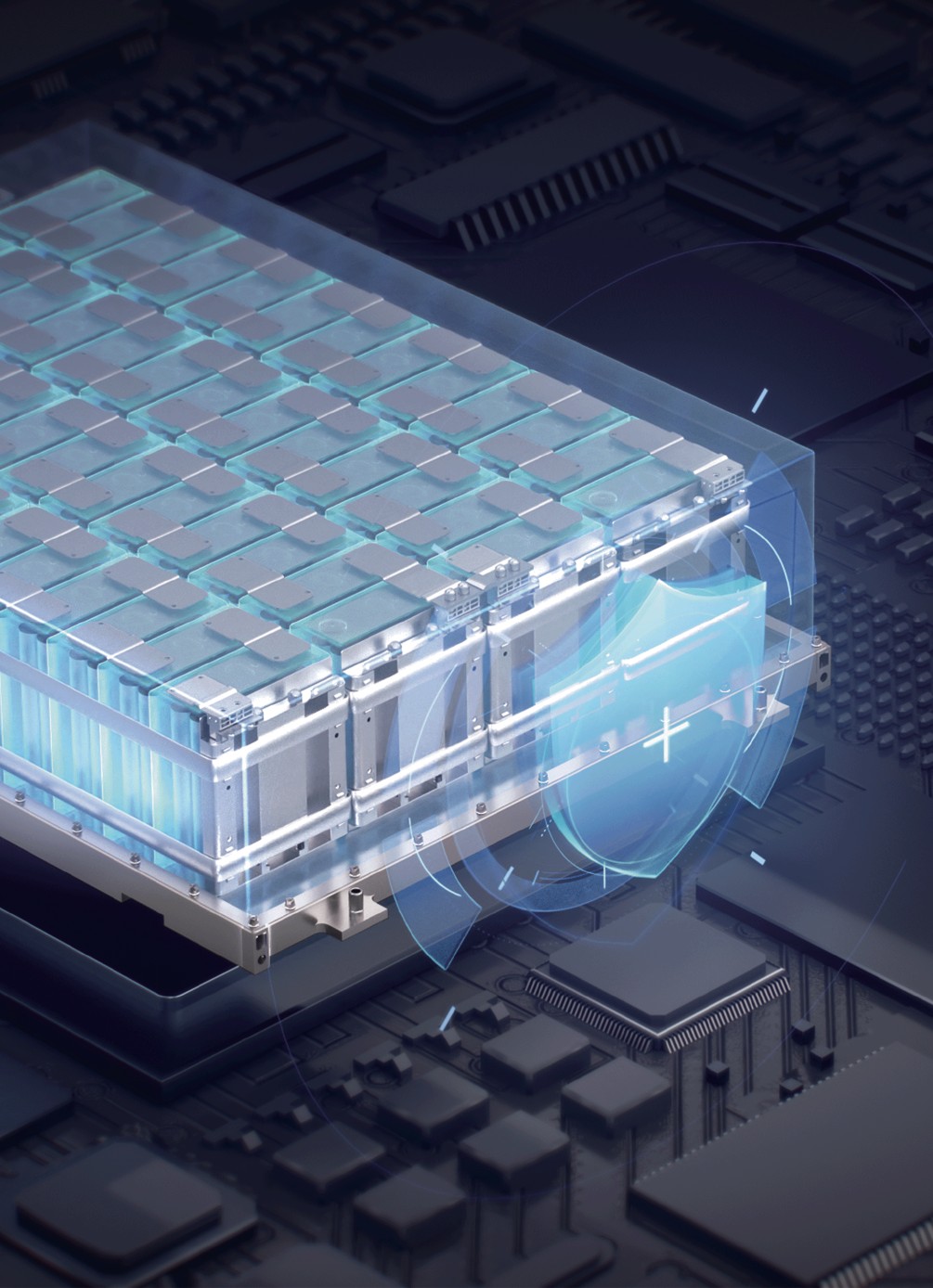 Making clean energy  fer, more stable and accessible

QUALITY ASSURANCE
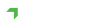 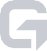 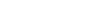 Quality Management System: ISO9001, ISO14001, IATF16949
Success comes from strict quality management and unwavering attention to detail. All manufacturing facilities have certiﬁcation of ISO9001, ISO14001, IATF16949, GJB9001B and ISO45001:2018, guaranteeing a strict quality management system that adds customer value. All ESS batteries are certiﬁed by UL, RoHS, CE, and QCT-743-2006.
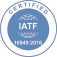 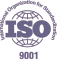 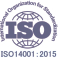 POurroqfuealsitysaiossnuraanlcTe teeaammconsists of international top-tier electrochemical experts and battery
process quality control specialists with over 20 years of experience. We are committed to delivering high-quality battery products and services, aiming to create higher value for our customers.
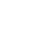 Full-process Inspection
Our quality inspection process covers every stage of R&D and manufacturing, including raw material checks, production monitoring, lab testing, and ﬁnal factory inspection. On average, each battery undergoes over 100 testing items to ensure exceptional performance and quality.
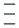 Worldwide Testing and Qualiﬁcations
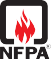 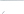 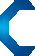 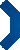 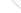 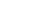 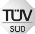 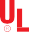 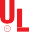 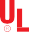 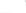 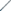 IEC62619
UL1973
UL9540A
NFPA 855
UL1642
PTPUPV59S0U4D4A
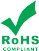 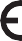 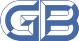 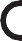 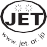 GB/T36276
EMC, LVD
Japan JET
RoHS
MSDS
UN38.3
07
08
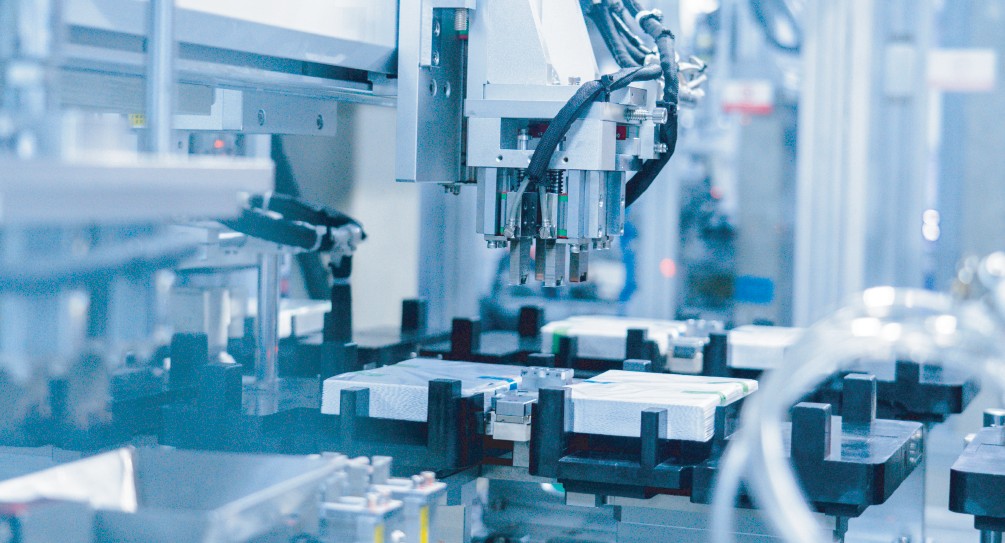 Mmaokreinsgtacblelaenanendearcgcyessifbelre,

















13
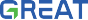 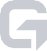 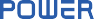 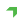 GLOBAL ADVANCED AUTOMATED PRODUCTION
State of the Art Factories
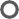 · Imported globally advanced production lines
· Full coverage of FFU manufacturing environment
· Class 6 manufacturing environment
· Industry leading quality driven by continuous process improvement
· 24-hour monitoring and control of key production processes
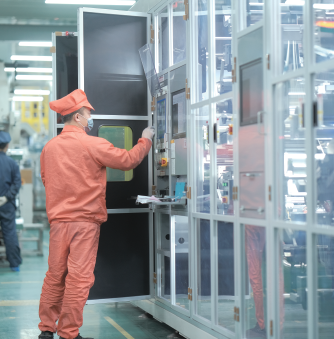 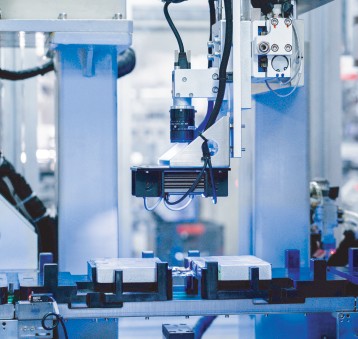 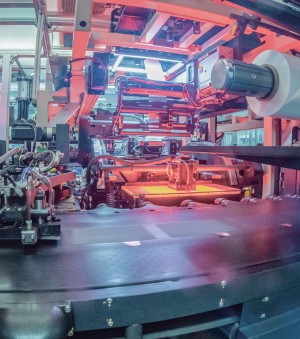 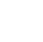 Key Processes
Stacking: adopting the industry-leading Z-shaped femtosecond stacking technology, it perfectly
solves the eﬃciency of disc stacking and overhang control.
Winding: using the globally leading winding equipment, multi-stage tension variation and real-time
correction technology, it perfectly solves the deformation and alignment of winding batteries.
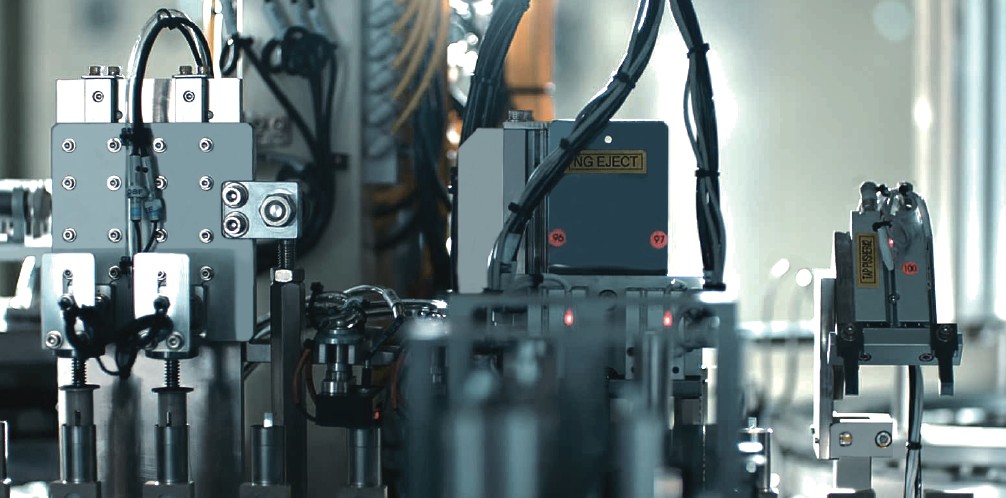 High Consistency
Utilizing high-precision fully automatic production equipment, comprehensive MES system coverage
throughout the entire process, real-time monitoring of equipment parameters and product processes
with a big data warning system, fully automated closed-loop correction, achieving high consistency in
battery cell products, with multiple data indicators reaching a 6 Sigma.
High-precision Fully Automatic Spiral Rod Mixing Technology
Capacity-separated Liquid Cooling Technology
09
10
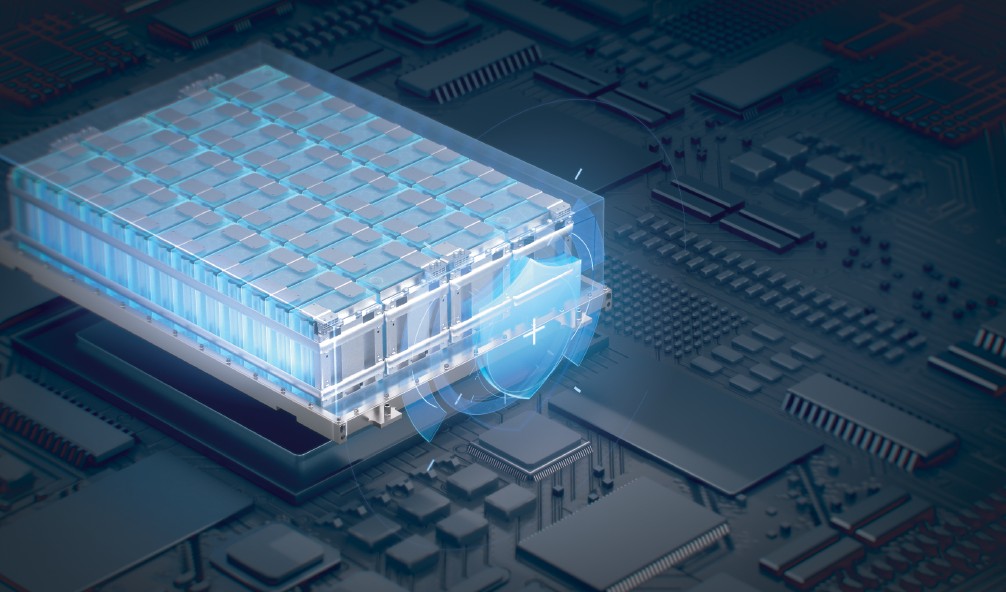 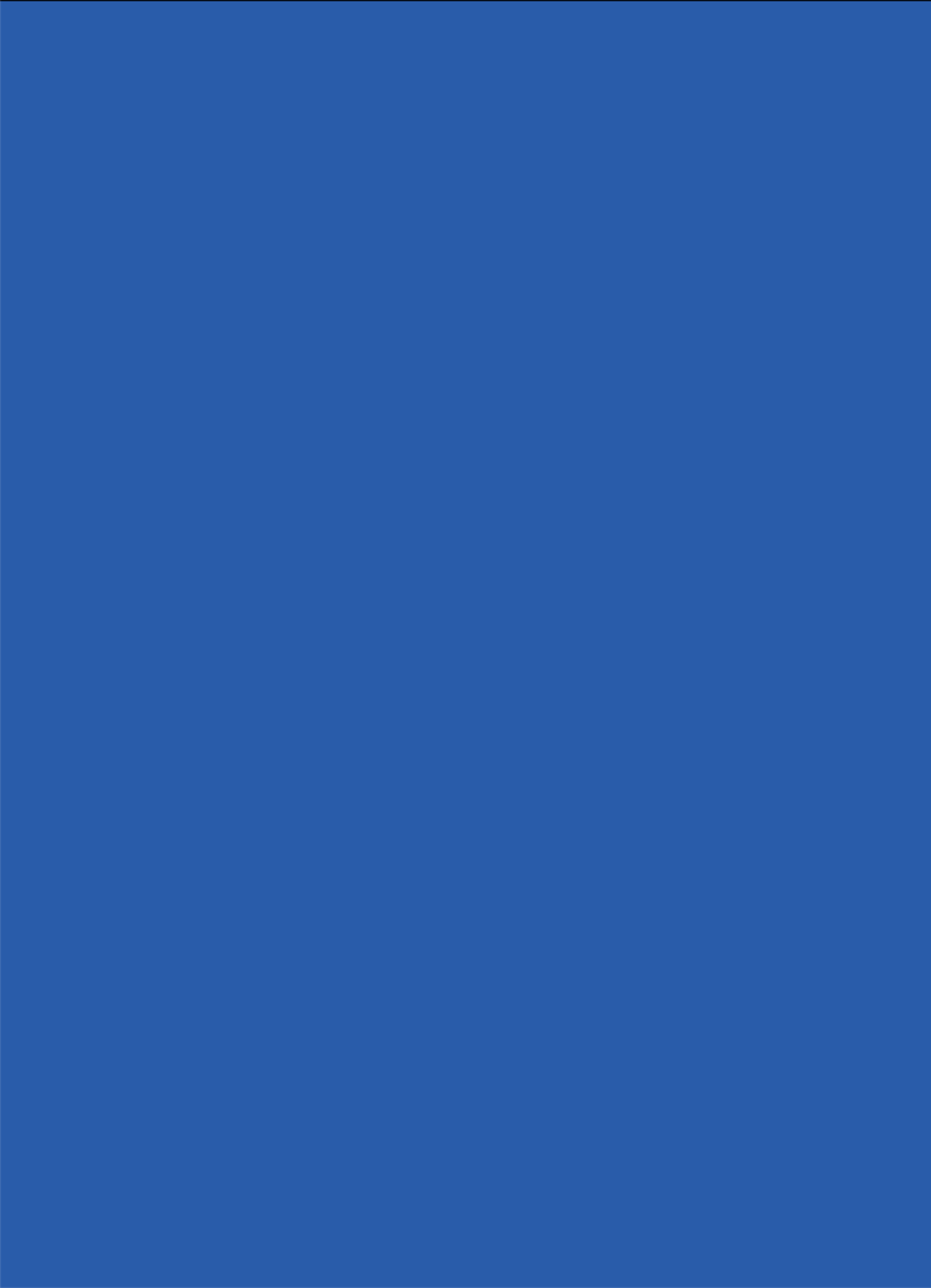 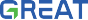 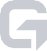 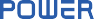 Mmaokreinsgtacblelaenanendearcgcyessifbelre,

ACHIEVEMENTS
KEY CUSTOMERS
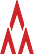 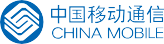 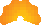 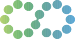 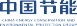 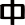 T202O3 CPhine3se Commercial and Industrial ESS Market (GGII)
T202O3 GPlob3al Residential ESS Battery Market (EESA)          T202O3 GPloba6l Power EESA Battery Market among Chinese Companies (EESA) T202O3 GPloba6l ESS Battery Market among Chinese Companies(SNE Research) B202N4 BENEFF TiTer i1eEnrer1gy Storage Manufacturer (BloombergNEF)
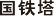 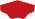 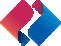 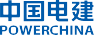 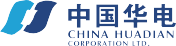 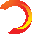 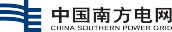 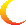 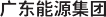 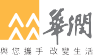 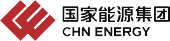 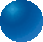 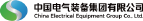 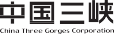 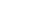 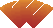 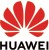 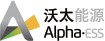 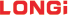 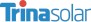 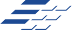 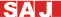 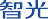 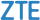 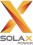 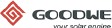 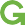 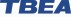 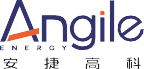 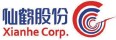 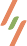 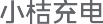 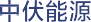 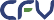 TOP2 in 2021 Global ESS Battery Market(CNESA)           TOP4 in 2021 for Newly Commissioned Installed Capacity in China (CNESA)
2022 EV Group Standard Drafting Unit (Guangdong Energy Association) TOP2 in 2022 Global Residential ESS Battery Market (GGII, ICC, EESA, SPIR) TOP5 in 2022 Global ESS Battery Market(CNESA, GGII, EESA)
2023 First Batch of Units Passing National Sodium-ion Battery Evaluation in China (SEI Laboratory/CNESA) 2023 TOP 10 Innovative Enterprises in Sodium-ion Batteries (CNESA)                 2023 TOP 500 Global New Energy Companies (China Energy News)                  2023 Global Financeable Battery Industry List (BNEF)
2024 8th International Energy Storage Innovation Competition - Outstanding Project Award (320 Ultra Cell) (CNESA) 2024 Carbon Neutral Technology Innovation Exemplary Case (China Energy News)             2024 Top 500 Global New Energy Companies (China Energy News)
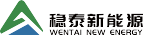 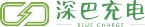 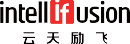 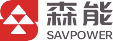 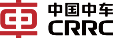 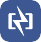 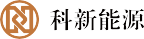 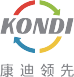 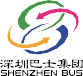 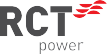 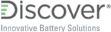 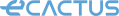 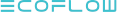 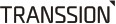 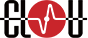 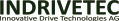 11
12
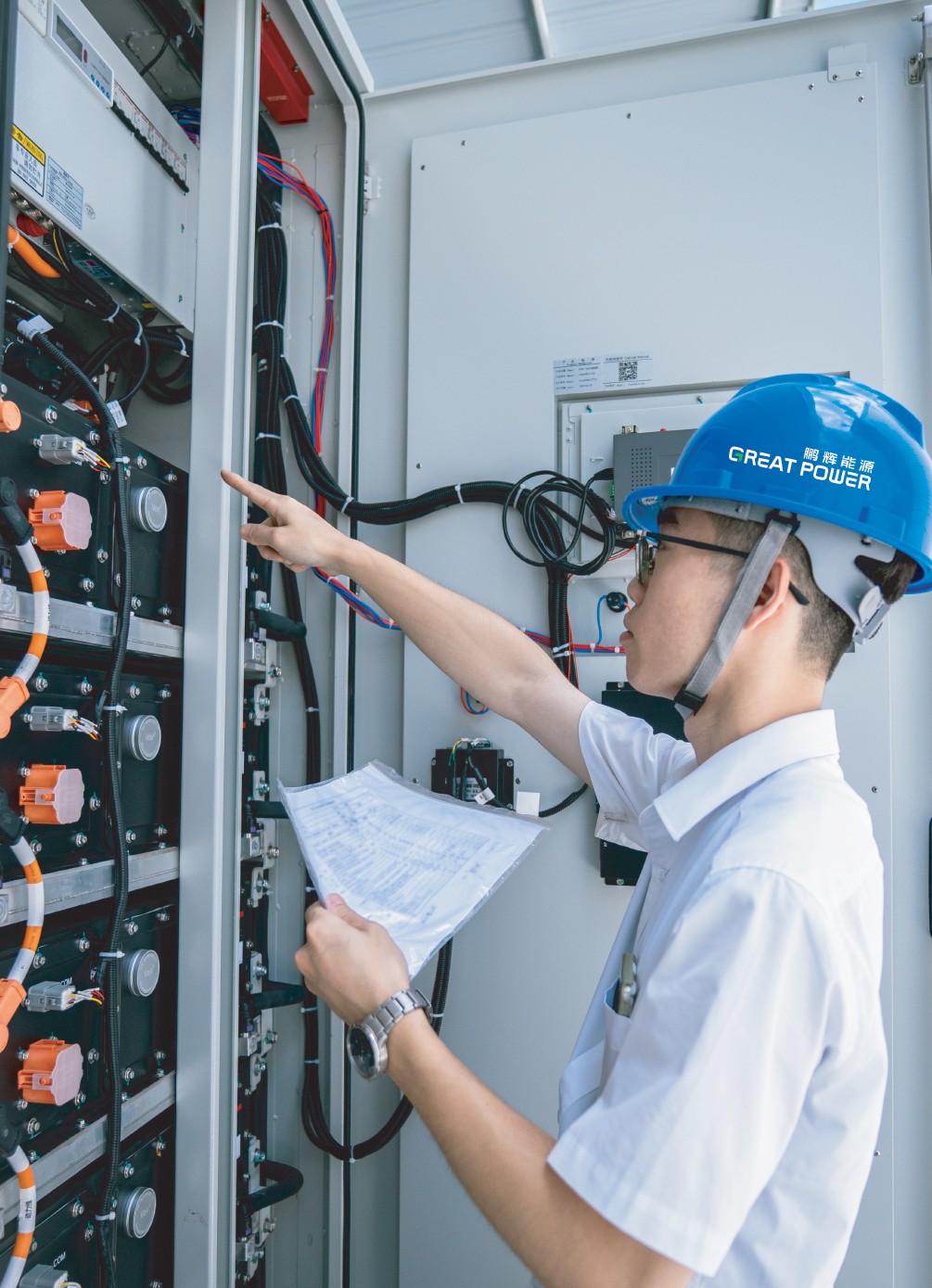 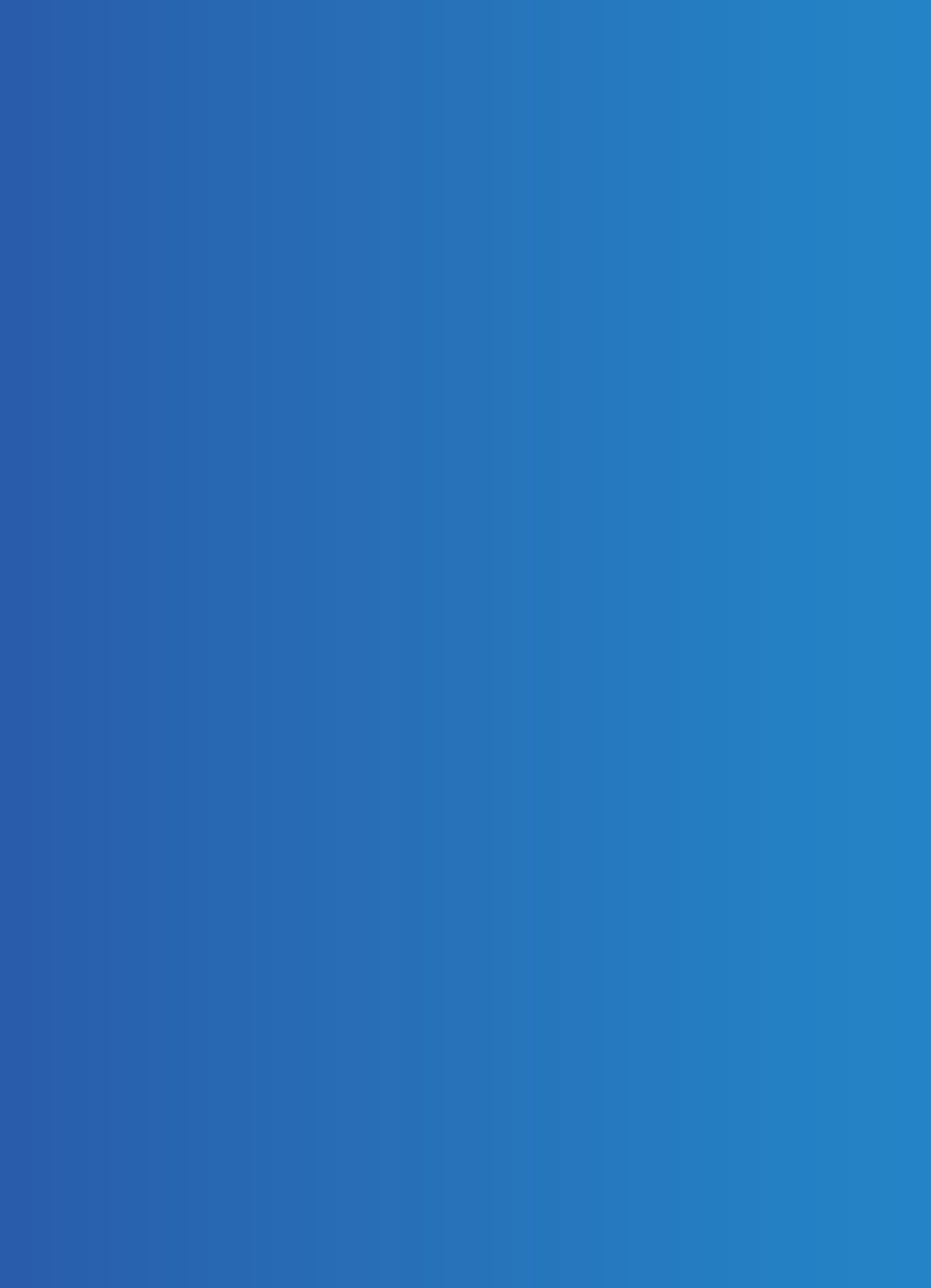 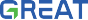 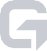 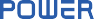 Mmaokreinsgtacblelaenanendearcgcyessifbelre,
SERVICE AND SUPPORT
Service Team: 15 professional teams distributed in nine regions.              Complaint Feedback: Feedback within 24 hours, temporary solutions provided within 48 hours, overall solutions provided within 5 working days.
VIP Service: On-site support at the factory.                       System Service: Free regular inspections during the warranty period with various service methods.
15 professional teams in 9 regions
Henan service center
Beijing service center
Changzhou service center
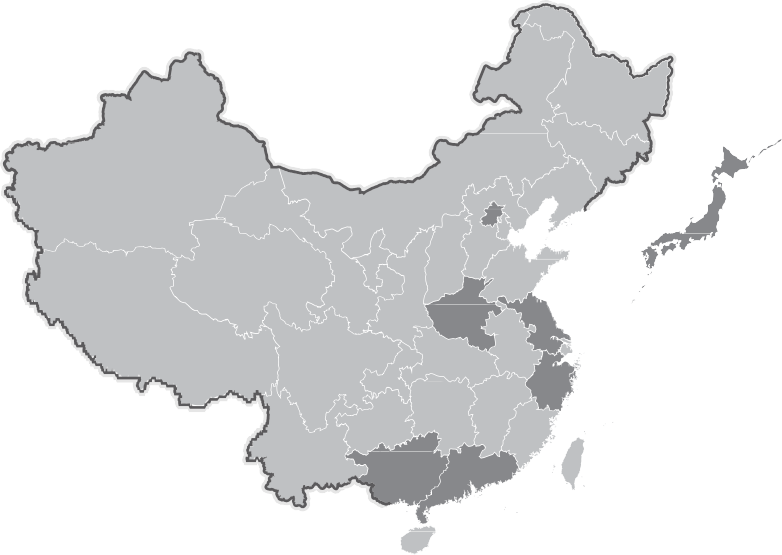 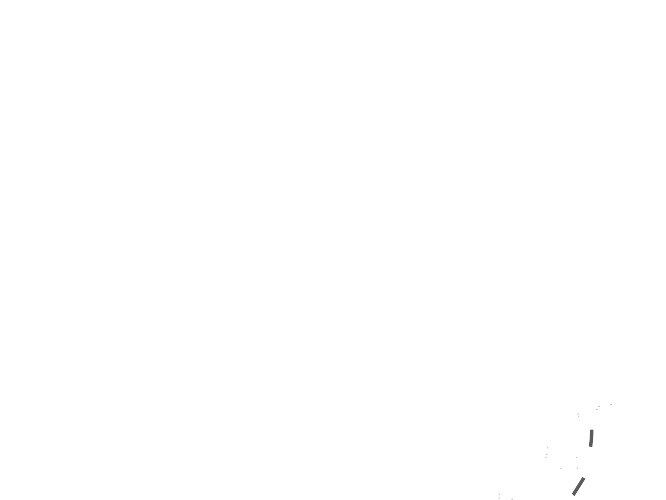 Japan service center
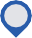 9
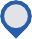 4
Quzhou Service Center
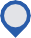 3
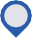 5
8
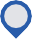 Guangzhou headquarters service
command center
Zhuhai Service Center
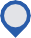 Liuzhou Service Center
6
7  1
2
Foshan service center
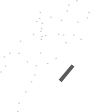 13
14
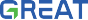 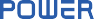 PRODUCTS AND SOLUTIONS
PRODUCT MATRIX
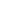 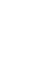 Utility-scale Energy Storage Batteries

Resi(dInecnltuiadlinEgnePrOgyLASRtoSreargiesC)ells
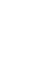 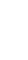 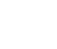 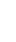 Cells
Large Cylindrical Batteries
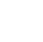 01
Battery
Sodium-ion Batteries
LiquPida-cckosoled
AirP-caocoksled
LiquRida-cckosoled AirR-caocoksled
CuPsrotodmuciztesd
CuPsrotodmuciztesd CuPsrotodmuciztesd CuPsrotodmuciztesd
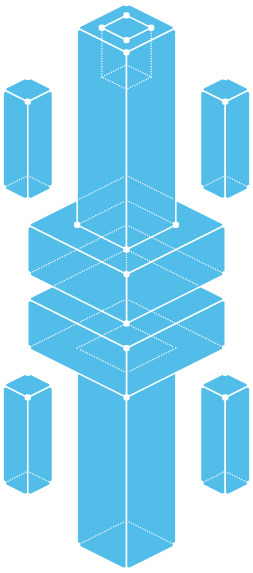 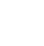 Energy Storage
Packs
Batteries
Racks
Magna-C&I-215
Magna-C&I-260 Magna-UTL-373 Magna-UTL-418 Max-20HC-3440 Max-20HC-5000
OutdSoyosrteBmattery
CSuostluotmioiznesd
Product Solution
02
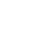 CSotonrtagineeSroElnuetirogny
15
16
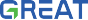 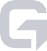 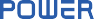 Mmaokreinsgtacblelaenanendearcgcyessifbelre,

APPLICATIONS OF ENERGY STORAGE SYSTEMS
Great Power's energy storage products are widely applied in utility-scale, residential, commercial and industrial sectors.
Utility Scale Energy Storage
Peak shaving: charge when the load is low and discharge when the load is high.
Renewable Integration: renewable energy generation is characterized by its randomness, intermittency and ﬂuctuation. Energy storage regulates the output to meet grid connection requirements.
Energy arbitrage: store the electrical energy from the wind and photovoltaic energy generation plants at high peaks and
Utility Scale Energy Storage
deliver the energy to the grid at other periods to improve the energy utilization eﬃciency.
System frequency control: responsive within milli seconds and able to reduce the impact of change in load on the grid, thus
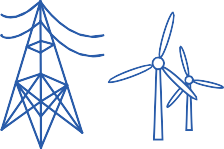 improve the stability of the grid.
Alleviate Congestion: alleviate the conﬂicts of power consumption at high peaks and enhance the utilization of circuit for power transmission to relieve the necessity of grid system upgrade.
Backup power supply: ensure safe and stable power supply when there is a power failure.
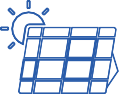 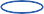 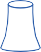 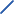 Commercial & Industrial Energy Storage (C&I)
Energy arbitrage: charge when the electricity price is low and discharge when the price is high to achieve price diﬀerence
arbitrage, thus reduce the cost of electricity usage.
Residential
Commercial & Industrial
Dynamic capacity expansion: reduce the overall load of grid with increased capacity and decreased cost if industrial users
Energy Storage
Energy Storage (C&I)
can store energy during the periods of low load and discharge the energy during the periods of high load.
Backup power supply: act as an emergency energy source and ensure uninterrupted power supply for key instruments.
Residential Energy Storage
Energy arbitrage: charge when the electricity price is low/and discharge when the price is high to achieve price diﬀerence arbitrage, thus reduce the electricity cost.
Oﬀ-grid operation: ensure the power supply in remote regions by integrating the system with photovoltaic generation systems.
Portable energy source: suitable for indoor and outdoor activities as well as emergency situations where there is no access to the grid electricity.
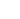 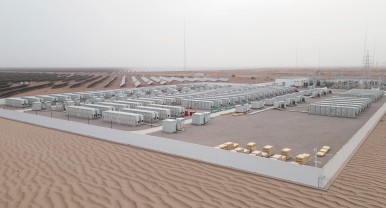 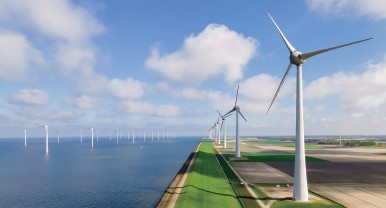 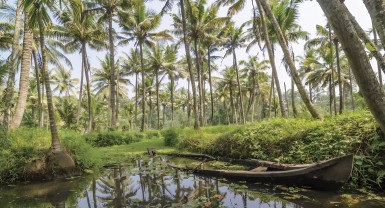 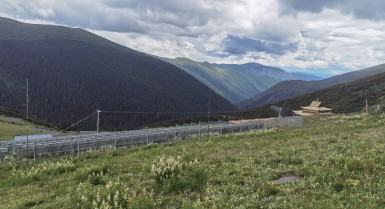 Desert Gobi
Marine Climate
Tropical Environment
Plateau Environment
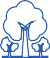 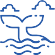 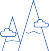 17
18
Making clean energy  fer,
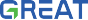 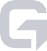 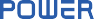 more stable and accessible

ENERGY STORAGE CELLS
CELLS
320Ah
High Safety
Product model
GSP71173204F
320 Ah
0.5 P
≥8000@70% LFP
0~60℃
-30~60℃
Utility-scale, C&I
Global safety certiﬁcations: UL, IEC, UN, MSDS, RoHS, GB
Non-ﬂammable and non-explosive design Guaranteeing safety in energy storage systems
Long Cycle Life
Over 8,000 cycles for long-lasting use
25-year lifespan under standard operating conditions Cost reduction, eﬃciency enhancement, economic gain
High Energy Eﬃciency
The energy eﬃciency ≥ 96.0% Customer value maximization
Capacity
Charging/Discharging rate
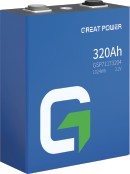 Cycle life
Chemistry
Charging Temperature
Discharging Temperature
Applications
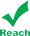 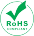 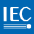 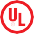 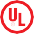 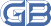 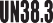 TCertinﬁgc&ations
GB/T36276
UL1973 UL9540A IEC62619  RoHS  Reach
UN38.3
314Ah
Product model	GSP71173204F
Capacity	314 Ah
Charging/Discharging rate	0.5 P
Cycle life	≥8000@70%
Chemistry	LFP
Charging Temperature	0~60℃
Discharging Temperature	-30~60℃
Applications	Utility-scale, C&I
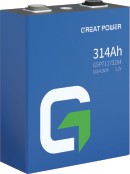 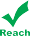 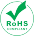 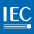 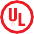 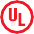 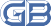 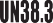 TCertinﬁgc&ations
UL1973 UL9540A IEC62619  RoHS  Reach
UN38.3
GB/T36276
280Ah
Product model	GSP71173204F
Capacity	280 Ah
Charging/Discharging rate	0.5 P
Cycle life	≥6000@80%
Chemistry	LFP
Charging Temperature	0~60℃
Discharging Temperature	-30~60℃
Applications	Utility-scale, C&I
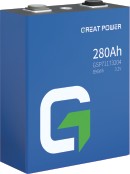 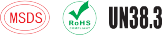 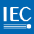 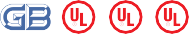 TCertinﬁgc&ations
GB/T36276 UL1973 UL9540A UL1642 IEC62619 MSDS	RoHS
UN38.3
19
20
Making clean energy  fer,
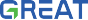 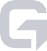 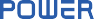 more stable and accessible
CELLS
CELLS
220Ah
100Ah
Product model
GSP50160119F
Product model
GSP54174206F
Capacity
100 Ah
Capacity
220 Ah
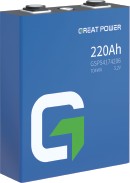 Charging/Discharging rate
1 C
Charging/Discharging rate
0.5 C
Cycle life
≥4000＠80％
Cycle life
≥6000@70%
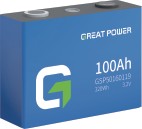 Chemistry
LFP
Chemistry
LFP
Charging Temperature
0~60℃
Charging Temperature
0~60℃
Discharging Temperature
-30~60℃
Residential, Portable
Discharging Temperature
-30~60℃
Applications
Applications
Utility-scale, C&I
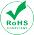 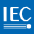 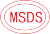 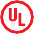 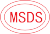 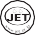 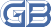 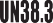 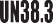 TCertinﬁgc&ations
TCertinﬁgc&ations
IEC62619 UL1973
MSDS
UN38.3  Japan JET
GB/T36276	MSDS	RoHS
UN38.3
150Ah
72Ah
Product model
GSP39148107F
Product model
GSP42173205F
Capacity
72 Ah
Capacity
150 Ah
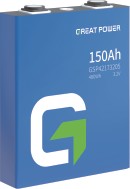 Charging/Discharging rate
1 C
Charging/Discharging rate
1 C
Cycle life
≥4000@80%
Cycle life
≥4000@80%
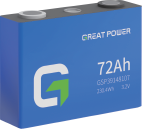 Chemistry
LFP
Chemistry
LFP
Charging Temperature
0~60℃
Charging Temperature
0~60℃
Discharging Temperature
-30~60℃
Discharging Temperature
-30~60℃
Residential, Portable
Applications
Applications
Utility-scale, C&I
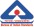 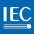 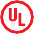 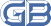 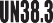 TCertinﬁgc&ations
IEC62619 GB/T36276 UL1973
BIS
UN38.3
50Ah
Product model
GSP3914895F
Capacity
50 Ah
Charging/Discharging rate
1 C
Cycle life
≥4000@80%
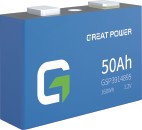 Chemistry
LFP
Charging Temperature
0~60℃
Discharging Temperature
-30~55℃
Residential, Portable
Applications
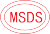 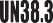 TCertinﬁgc&ations
MSDS
UN38.3
21
22
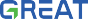 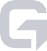 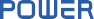 Mmaokreinsgtacblelaenanendearcgcyessifbelre,
HOME SERIES
CELLS
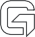 Large Cylindrical Battery
37Ah
Product model	GSP11141238
Cbautrtreernietlsy.,TGhreesaet bPaotwteerriehsahsasvheipbpeeedn mthororeugth mn a5r0kemt ipllriovneunn, isthsoowf ctahseinHgOeMxcEeslleerniet splearrfgoermcaylnincedraicnadl
Capacity	37 Ah
Charging/Discharging rate	1 C
Cycle life	≥6000@80%
Chemistry	LFP
Charging Temperature	0~55℃
Discharging Temperature	-15~55℃
Applications	Residential, Portable
gaining widespread customer approval and positive feedback. This series has become one of Great
Power's top-selling products.
Wseerielasu, nwcithhebdaHttOeMryEca-Ⅱpasceitriieess riann2g0in2g4,fraonmd t6hAehptoro5d0uAcht.matrix includes the 33 series, 40 series, and 46
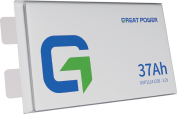 The HOME series incorporates various battery technologies. Great Power's independently developed
thwaoveasnutic-ceexspslofusliloynpparsessesdutrheerremlieafl vraulnvaews payroavniddepsuthnectbuaretteterisets,weinthsuerxincegpmtiaoxniaml ushmocsakfreetsyisfotarnucsee.rTs.hBey
adhering to ﬁrst-principle and fully leveraging the advantages of the cylindrical s uctu e, th  structural components have been highly integrated. This signiﬁcantly shortens the electron transfer distance
atenmdpheeraattudriessriipseatuionndedrishtiagnhcrea,tgerse, aatll wehnilheasnucbinstgatnhteiabllyatltoewrye'rsinhgigcho-sptosw.  er performance and reducing

Icnyltinedrmricsaol  fbcayttcelerielsif,es, owlveinhgatvheedfeavset-lcohpaerdginagucnyicqlueedcisyccrleicpasntrceyssissuelef.-rAedlideivtiinognatlelyc,htnwoolokgeyy fionrdluasrtgrey
30Ah
Product model	GSP11133202
Capacity	30 Ah
Charging/Discharging rate	0.5 C
Cycle life	≥6000@80%
Chemistry	LFP
Charging Temperature	0~55℃
Discharging Temperature	-15~55℃
Applications	Residential, Portable
ctehaamllesn. Agsesa arebsouult, bthaettHerOyMliEfes,eerliestbr oaysttes laeackyaclgeeliafendofboavtetrer5y,0e0x0pcayncsleiosn, e, nasreuroinvgermcoomreethbayn o1u0ryRea&rDs
of high-frequency usage for customers.
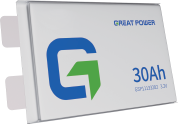 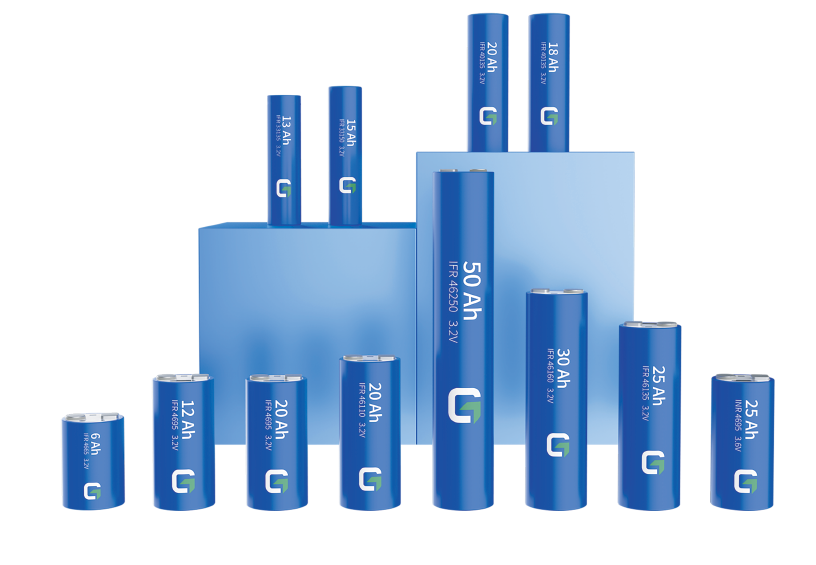 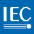 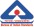 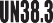 TCertinﬁgc&ations
BIS
UN38.3
IEC62619
25Ah
Product model	GSP82141238
Capacity	25 Ah
Charging/Discharging rate	0.5 C
Cycle life	≥6000@80%
Chemistry	LFP
Charging Temperature	0~55℃
Discharging Temperature	-15~55℃
Applications	Residential, Portable
T	ng&
Certiﬁcations
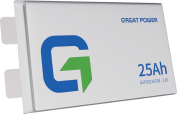 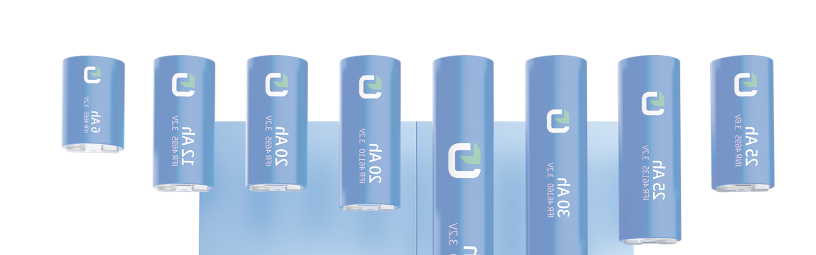 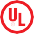 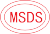 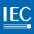 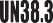 UN38.3
IEC62619 UL1973	MSDS
23
24
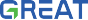 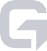 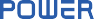 Mmaokreinsgtacblelaenanendearcgcyessifbelre,
46 Series
50Ah
30Ah
INR 46190
IFR 46160
Product model
Product model
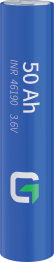 50 Ah
30 Ah
Capacity
Capacity
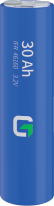 1.0 C
1.2 C
Charging rate
Charging rate
2.0 C
3.0 C
Discharging rate
Discharging rate
≥2000
≥3000
1C Cycle life
1C Cycle life
≥3000
≥6000
0.5C Cycle life
0.5C Cycle life
NCM
LFP
Chemistry
Chemistry
-10~55℃
-20~55℃
Charging Temperature
Charging Temperature
-20~60℃
Discharging Temperature -20~60℃
Discharging Temperature
Applications
Portable energy storage, residential energy
Two wheelers, electric motorcycles
Applications
storage，two wheelers, electric motorcycles
25Ah
25Ah
IFR 46135
INR 46100
Product model
Product model
25 Ah
25 Ah
Capacity
Capacity
1.2 C
1.0 C
Charging rate
Charging rate
3.0 C
3.0 C
Discharging rate
Discharging rate
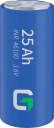 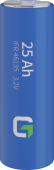 ≥3000
≥2000
1C Cycle life
1C Cycle life
≥6000
≥3000
0.5C Cycle life
0.5C Cycle life
LFP
NCM
Chemistry
Chemistry
-20~55℃
-10~55℃
Charging Temperature
Charging Temperature
Discharging Temperature -20~60℃
-20~60℃
Discharging Temperature
Pstoorrtaagbel，etewnoerwghyesetolerrasg, ee,lerecstridicemntoiatloercnyecrlgeys
Applications
Two wheelers, electric motorcycles
Applications
20Ah
50Ah
IFR 46110
IFR 46250
Product model
Product model
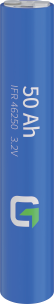 20 Ah
50 Ah
Capacity
Capacity
1.2 C
1.2 C
Charging rate
Charging rate
3.0 C
2.0 C
Discharging rate
Discharging rate
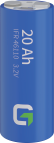 ≥3000
≥3000
1C Cycle life
1C Cycle life
≥6000
≥6000
0.5C Cycle life
0.5C Cycle life
LFP
LFP
Chemistry
Chemistry
-20~55℃
-20~55℃
Charging Temperature
Charging Temperature
Discharging Temperature -20~60℃
Discharging Temperature  -20~60℃
Portable energy storage, residential energy
Portable energy storage, residential energy
Applications
Applications
storage，two wheelers, electric motorcycles
storage，two wheelers, electric motorcycles
25
26
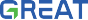 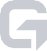 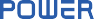 Mmaokreinsgtacblelaenanendearcgcyessifbelre,
12Ah
18Ah
IFR 40135
IFR 4695
Product model
Product model
18 Ah
12 Ah
Capacity
Capacity
2.0 C
20 C
Charging rate
Charging rate
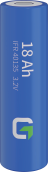 3.0 C
20 C
Discharging rate
Discharging rate
≥3000
≥10000
1C Cycle life
1C Cycle life
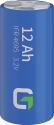 ≥6000
≥20000
0.5C Cycle life
0.5C Cycle life
LFP
LFP
Chemistry
Chemistry
-20~55℃
-30~55℃
Charging Temperature
Charging Temperature
-20~60℃
-40~60℃
Discharging Temperature
Discharging Temperature
Applications
12V jump starter
Applications
Pstoorrtaagbel，etewnoerwghyesetolerrasg, ee,lerecstridicemntoiatloercnyecrlgeys
6Ah
33 Series
IFR 4665
Product model
15Ah
6 Ah
Capacity
20 C
Charging rate
IFR 33150
Product model
40 C
Discharging rate
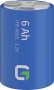 15 Ah
Capacity
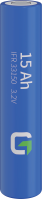 ≥10000
1C Cycle life
1.2 C
Charging rate
≥20000
0.5C Cycle life
3.0 C
Discharging rate
LFP
Chemistry
≥3000
1C Cycle life
-30~55℃
Charging Temperature
≥6000
0.5C Cycle life
-40~60℃
Discharging Temperature
LFP
Chemistry
H48yVbrjuidmeplescttarrictevrehicle
Applications
-20~55℃
Charging Temperature
-20~60℃
Discharging Temperature
Applications
Pstoorrtaagbel，etewnoerwghyesetolerrasg, ee,lerecstridicemntoiatloercnyecrlgeys
40 Series
13Ah
20Ah
IFR 40135
IFR 33135
Product model
Product model
20 Ah
13 Ah
Capacity
Capacity
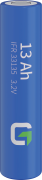 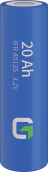 1.2 C
1.2 C
Charging rate
Charging rate
3.0 C
3.0 C
Discharging rate
Discharging rate
≥3000
≥3000
1C Cycle life
1C Cycle life
≥6000
≥6000
0.5C Cycle life
0.5C Cycle life
LFP
LFP
Chemistry
Chemistry
-20~55℃
-20~55℃
Charging Temperature
Charging Temperature
-20~60℃
-20~60℃
Discharging Temperature
Discharging Temperature
Portable energy storage, residential energy
Portable energy storage, residential energy
Applications
Applications
storage，two wheelers, electric motorcycles
storage，two wheelers, electric motorcycles
27
28
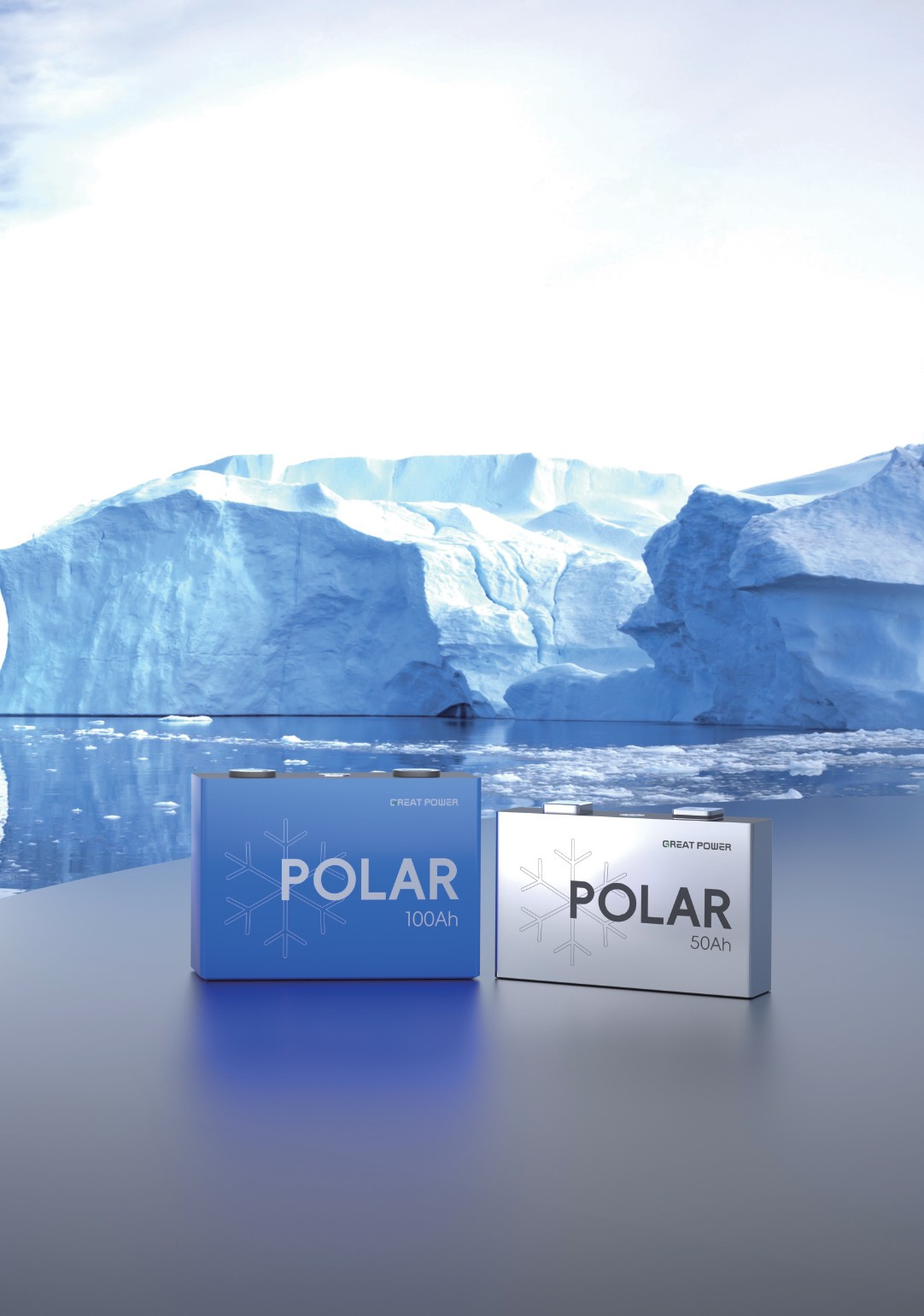 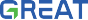 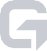 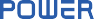 Mmaokreinsgtacblelaenanendearcgcyessifbelre,
CELLS
50Ah
POLAR SERIES
Low Temperature Residential Energy Storage Battery
Great Power has introduced the POLAR series in response to the challenges of battery applications in
GSP3914895F
Product model
low-temperature environments. This series can charge at temperatures as low as -30°C and discharge at -40°C.
50 Ah
Capacity
These batteries aim to meet the demand for battery resident usage in colder regions. We have overcome the
3.2V
Nominal Voltage
challenges in LFP material system, and with three core technologies—LTSC (Low-Temperature Super Conducting
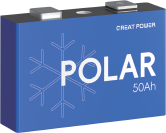 5000
Cycle Life
Technology), micron-scale adaptive structures, and multi-dimensional copolymer bonding networks.
LFP
Cathode Material
-30~60℃
Charging Temperature
-40~60℃
Discharge Temperature
-40~60℃
Storage Temperature
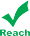 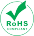 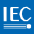 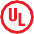 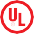 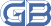 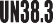 TCertinﬁgc&ations
GB/T36276
UL1973 UL9540A IEC62619  RoHS  Reach
UN38.3
72Ah
Product model
GSP39148107F
Capacity
72 Ah
Nominal Voltage
3.2V
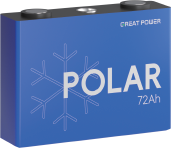 Cycle Life
5000
Cathode Material
LFP
Charging Temperature
-30~60℃
Discharge Temperature
-40~60℃
Storage Temperature
-40~60℃
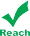 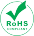 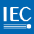 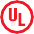 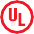 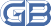 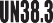 TCertinﬁgc&ations
UL1973 UL9540A IEC62619  RoHS  Reach
UN38.3
GB/T36276
100Ah
GSP50160119F
Product model
100 Ah
Capacity
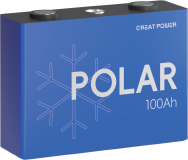 3.2V
Nominal Voltage
5000
Cycle Life
LFP
Cathode Material
-30~60℃
Charging Temperature
-40~60℃
Discharge Temperature
-40~60℃
Storage Temperature
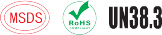 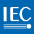 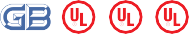 TCertinﬁgc&ations
GB/T36276 UL1973 UL9540A UL1642 IEC62619 MSDS	RoHS
UN38.3
29
30
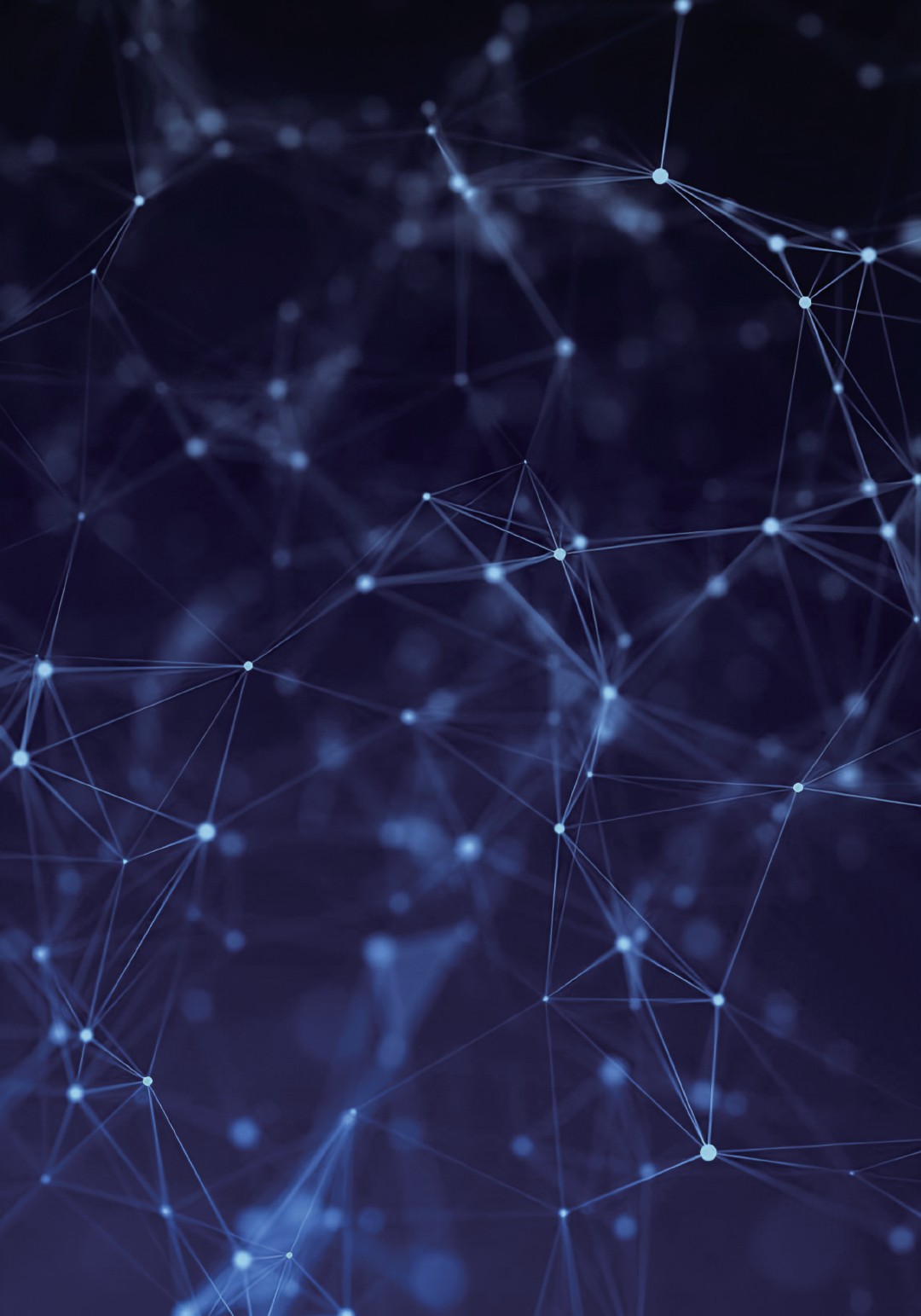 Making clean energy  fer, more stable and accessible
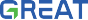 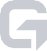 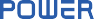 Sodium-ion battery
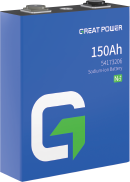 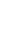 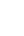 SODIUM-ION BATTERY
150Ah
Great Power has initiated research on sodium-ion battery since 2019, achieving
Product model	54173206
signiﬁcant breakthroughs in 2021 in both two technology lines, layered oxide
Capacity	150 Ah
Charging/Discharging rate	0.5 C
Cycle life	3000@80%
Charging Temperature	0~45℃
and polyanions. The next year, in 2022, the company achieved small-scale trial
production of sodium-ion batteries, which were tested in EVs.
In 2023, the company's SiBs passed battery evaluations conducted by the China
Electronics Standardization Institute, becoming one of the ﬁrst companies in
Discharging Temperature
-40~60℃
rEeVsibdaetntetriayl storage,
the country to pass sodium-ion battery assessments. Additionally, Great Power
Applications
has actively participated in discussions and formulation of China's sodium-ion
battery standards. In July of the same year, Great Power signed a sodium-ion battery energy storage power station demonstration project with the Qingdao Beian Holding Big Data Center, which marks Great Power's sodium-ion batteries into industrial commercialization.
In 2024, Great Power made signiﬁcant advancements in sodium-ion Battery technology. The new generation of SiBs has demonstrated improvements in safety performance, energy density, and capacity. Great Power has oﬃcially
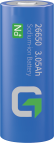 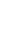 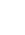 launched two sodium-ion Batteries: a 150Ah prismatic cell and a 3.05Ah small
3.05Ah
cylindrical battery.
Product model	26650
Capacity	3.05 Ah
Charging/Discharging rate	0.5 C
Cycle life	3000@80%
Charging Temperature	0~45℃
Discharging Temperature	-40~60℃
Applications
residential storage,
EV battery
31
32
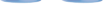 Making clean energy  fer,
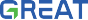 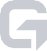 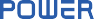 more stable and accessible

Pack
Pack
52	1
LiqPack-280Ah 1P48S	AirPack-280Ah 1P16S
AirPack-150Ah 1P24S
Liquid-cooled pack
Suitable for container and cabinet energy storage systems
·
diﬀusion
·
stability and reliability
·
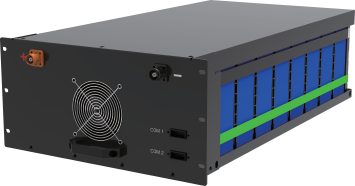 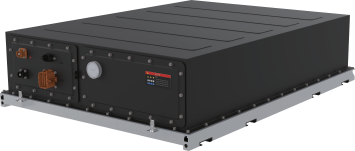 diﬀusion at temperatures up to 1000℃
· Air-cooled pack
· Great ﬂow channel design optimized through thermal
· Suitable for container and cabinet energy storage
simulation technology
systems
· High safety standard: UL 9540A
· Mature technology
· High protection level: IP 67
· Aﬀordable cost
· Worldwide certiﬁcations: UL9540A, UL1973, IEC62619,
· Protection level: IP2X
IEC61000 and UN38.3
· Transportation standard: UN383.3
Product Type
Product Type
AirPack-150Ah 2P12S	AirPack-280Ah 1P16S	AirPack-150Ah 1P24S
LiqPack-280Ah 1P52S
LiqPack-280Ah 1P48S
Cell Capacity
280 Ah
Cell Capacity
150 Ah
280 Ah
280 Ah
150 Ah
Conﬁguration
1P 52S
Conﬁguration
2P 12S
1P 48S
1P 16S
1P 24S
Charging/Discharging Rate
0.5 C
Charging/Discharging Rate
0.5 C
0.5 C
0.5 C
1.0 C
Cooling Method
Liquid cooling
Cooling Method
Air cooling
Liquid cooling
Air cooling
Air cooling
Rated Capacity
280Ah@0.5C
Rated Capacity
150Ah@0.5C
280Ah@0.5C
280Ah@0.5C
150Ah@1.0C
Battery System Voltage
1000/1500 Vd.c.
Battery System Voltage
1000 Vd.c.
1000/1500 Vd.c.
1000/1500 Vd.c.
1000/1500Vd.c.
Rated Energy
46.592 kWh
Rated Energy
11.52 kWh
43.008 kWh
14.336 kWh
11.52 kWh
Protection Level
IP67
Protection Level
IP2X
IP67
IP2X
IP2X
Dimensions
W786×D1141×H251.5 mm
Dimensions
W450.5×D693*H242 mm
W786×D1068×H251.5 mm
W470×D833×H225 mm
W470×D785×H225 mm
Product Weight
≈360 Kg
Product Weight
≈99 Kg
≈330 Kg
≈113 Kg
≈96.5 Kg
Maritime Standard
Applications
UN38.3
Container or Cabinet
Maritime Standard
Applications
UN38.3
Container or Cabinet
UN38.3
Container or Cabinet
N/A
Container or Cabinet
UN38.3
Container or Cabinet
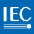 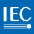 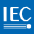 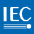 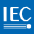 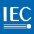 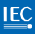 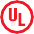 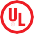 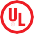 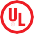 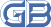 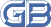 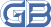 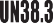 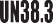 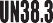 Testing&Certiﬁcations
Testing&Certiﬁcations
GB/T36276 UL1973 UL9540A IEC62619 IEC61000
UN38.3
UL1973 UL9540A IEC62619 IEC61000 IEC62040
UN38.3
GB/T36276
GB/T36276
IEC62619 IEC61000	UN38.3
33
34
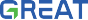 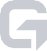 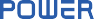 Mmaokreinsgtacblelaenanendearcgcyessifbelre,

Rack
Rack
416	28	41
LiqRack-280Ah 1P384S	AirRack-150Ah 1P360S
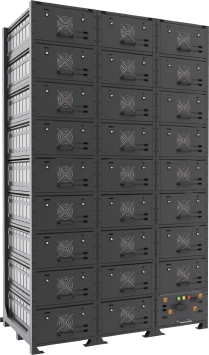 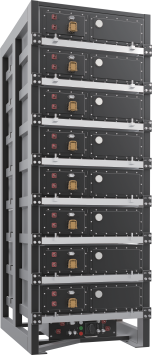 Liquid-cooled pack in parallel
Suitable for container energy storage systems
Modular design, easy application combination
Thermal insulation between cells, eliminating heat diﬀusion
·
stability and reliability
· Air-cooled pack in parallel
· Great ﬂow channel design optimized through thermal
· Suitable for container energy storage systems
simulation technology
· High safety, mature technology, reliability, and low cost
· 20% longer cycle life compared to air cooled
· Modular design, easy to application combination, install,
· Wide operating temperature range, from -40 ℃ to 60℃
and maintain.
· High protection level: IP 67
· High-rate capability, supports up to 1C.
Product Type
Product Type
AirRack-150Ah 1P360s
LiqRack-280Ah 1P384S
LiqRack-280Ah 1P416S
AirRack-280Ah 1P416S
Charge/Discharge Rate of The Pack
0.5C
Charge/Discharge Rate of The Pack
1 C
0.5 C
0.5 C
Conﬁguration
1P416S
Conﬁguration
1P 360S
1P 384S
1P 416S
Nominal Voltage
1331.2 V
Nominal Voltage
1152 V
1228.8 V
1331.2 V
Working Voltage Range
900-1500Vd.c.
Working Voltage Range
900-1500 Vd.c.
900-1500 Vd.c.
900-1500 Vd.c.
Rated Capacity
280 Ah
Rated Capacity
150 Ah
280 Ah
280 Ah
Rated Energy
372.7 kWh
Rated Energy
172.8 kWh
344 kWh
372.7 kWh
Dimensions
W860×D1153×H2333 mm
Dimensions
W960×D788×H2341 mm
W860×D1080×H2333 mm
W1442×D835×H2418 mm
Product Weight
≈3200 Kg
Product Weight
≈1700 Kg
≈3000 Kg
≈3200 Kg
Pack Type
LiqPack-1P52S
Pack Type
AirPack-1P24S
LiqPack-1P48S
AirPack-1P16S
Functional Safety
Applications
Class B
Container
Functional Safety
Applications
Class B
Container
Class B
Container
Class B
Container
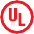 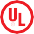 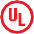 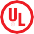 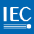 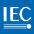 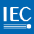 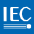 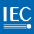 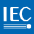 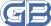 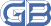 Testing&Certiﬁcations
Testing&Certiﬁcations
IEC62619 IEC62619 UL1642 UL1973
GB/T36276 IEC62619 IEC61000 UL1642 UL1973
GB/T36276
IEC62619 IEC61000
35
36
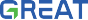 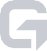 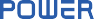 Mmaokreinsgtacblelaenanendearcgcyessifbelre,
DC OUTDOOR BATTERY SYSTEM
DC OUTDOOR BATTERY SYSTEM
Magna-UTL-418
Magna-UTL-373
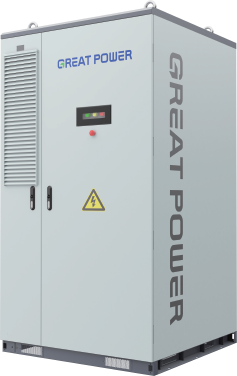 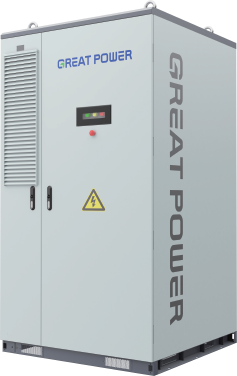 Application scenarios: industrial parks, zero-carbon parks, production factories,
green transportation, commercial services, data centers, and other high-power
Application scenarios: industrial parks, zero-carbon parks, production factories,
consumption settings.
Product advantages:
green transportation, commercial services, data centers, and other high-power
consumption settings.
Product advantages:
·Enhanced Safety: Prevents thermal runaway in battery cells and safely connects
wi h PCS without risks of circulating currents or int r-cluster short circuits.
·High safety: Passes UL9540A Unit-level test, preventing thermal runaway of
·Extended Lifespan: The liquid cooling system keeps the core temperature
obar titnetreyr-ccelullsteCrasnhcoornt ncierctuiintss. eries with PCS without risks of circulating current
diﬀerence below 2℃, enhancing cycle lif by 30%.
·Flexible Scalability: Oﬀers an alternative to traditional container solutions,
·Long lifespan: Liquid cooling system maintains core temperature diﬀerence <2℃,
·increasing cycle life by 30%.
·eSnimabplliinﬁgedadInaspttaalblalteiolany:oEuatcsh. unit is under 4 tons, allowing for easy hoisting
scalability: R places co ain  solutions, allowing for ﬂexible layout.
and on- te se p.
·Easy to be installed: Each unit weighs under 4 tons, facilitating on-site hoisting
·Eﬀortless Maintenance: Modular design ensures straightforward and convenient
and installatio .
on-site servicing.
·Easy maintenance: Modular design for convenient on-site maintenance.
Product Type
Product Type
Magna-UTL-373
Magna-UTL-418
Product Category
DC Outdoor Liquid-cooling Battery System
Product Category
DC Outdoor Liquid-cooling Battery System
Rated Energy
372.7kWh@0.5C
Rated Energy
418kWh@0.5C
Rated Power
180 kW
Rated Power
Max 209 kW
Rated Output Voltage
900-1500 Vd.c.
Rated Output Voltage
900-1500 Vd.c.
Cell Capacity
280 Ah
Cell Capacity
314 Ah
Cell Type
LFP
Cell Type
LFP
Conﬁguration
1P 416S
Conﬁguration
1P 416S
Discharge Current
140 A
Discharge Current
157 A
Charging Current
140 A
Charging Current
157 A
Charging Temperature
0~45℃
Charging Temperature
0~45℃
Discharging Temperature
-20~50℃
Discharging Temperature
-20~50℃
Communication Port
CAN、485
Communication Port
CAN、485
Cooling Method
Liquid Cooling
Cooling Method
Liquid Cooling
Protection Level
IP55
Protection Level
IP55
Functional Safety
class B
Functional Safety
class B
Product Weight
≈4000 Kg
Product Weight
≈4100 Kg
Dimensions
W1300×D1300×H2365 mm
Dimensions
W1300×D1300×H2365 mm
Applications
Utility-scale, C&I
Applications
Utility-scale, C&I
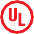 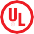 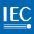 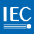 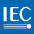 Testing&Certiﬁcations
Testing&Certiﬁcations
IEC62619 IEC62933 IEC61000 UL1973 UL9540A
37
38
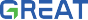 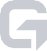 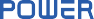 Mmaokreinsgtacblelaenanendearcgcyessifbelre,
CONTAINER ENERGY
CONTAINER ENERGY
STORAGE SOLUTION
STORAGE SOLUTION
Max-20HC-3440
Max-20HC-5000
Electric power scenarios:
Electric power scenarios:
Wind or photovoltaic power generation.
Wind or photovoltaic power generation, and regions
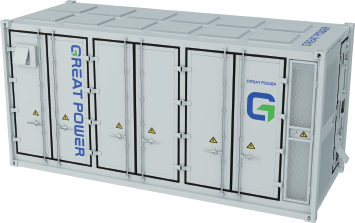 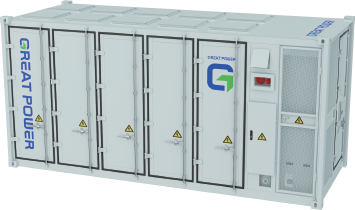 Suitable for regions with signiﬁcant peak-valley price
with signiﬁcant peak-valley price diﬀerences or large
diﬀerences and areas with large ﬂuctuations in daily load.

High safety: Compliant with UL9540A standards.
load ﬂuctuations.
Product advantages:
Product advantages:
High safety: Compliant with UL9540A, NFPA855.
High	ergy eﬃciency: >95% energy eﬃciency for DC
High energy eﬃciency: Battery cell eﬃciency ≥96%;
charge and discharge.
RTE 96% @ 0.25p, 95% @ 0.5p on the DC side.
Long lifespan: Designed for a 15-year service life with a
Easy to be installed: Integrated design in a 20 gp
30% increase in battery lifespan.
container.
High returns: Oﬀers high energy density and integration
High p otection: IP55	erall, IP67 for Battery Pack,
for increased life cycle returns.
IP54 for High-voltage box, IPX5 for Electrical compart-
Easy to be installed: Highly integrated design for simple
ment.
scalability and installation; supports third-party SCADA
Cost-eﬀective: 50% increase in energy density for
and cloud-based EMS integration.
enhanced life cycle returns.
Max-20HC-3440
Max-20HC-5000
Product Type
Product Type
20HC DC liquid-cooling container energy storage solution
Product Category
20HC DC liquid-cooling container energy storage solution
Product Category
5.0MWh@0.5C
Rated Energy
3.44MWh@0.5C
Rated Energy
≤417kW*6/1.25MW*2
Rated Power
180kW*10/1.7MW
Rated Power
1040-1500 Vd.c.
Rated Output Voltage
900-1500 Vd.c.
Rated Output Voltage
314 Ah
Cell Capacity
280 Ah
Cell Capacity
LFP
Cell Type
LFP
Cell Type
1P416S*12
Conﬁguration
1P384S*(10 or 9 or 8)
Conﬁguration
157 A*12
Maximum Discharge Current
173 A*(10 or 9 or 8)
Maximum Discharge Current
193 A*12@5min
Maximum Charging Current
173 A*(10 or 9 or 8)
Maximum Charging Current
-30~+50℃
Charging Temperature
0~45℃
Charging Temperature
-35~+60℃
Discharging Temperature
-20~50℃
Discharging Temperature
CAN、RS485、RJ45/Optical ﬁber
Communication Port
CAN、485、TCP/IP
Communication Port
Liquid Cooling
Cooling Method
Liquid Cooling
Cooling Method
IP55
Protection Level
IP54
Protection Level
class B
Functional Safety
class B
Functional Safety
＜42T
Product Weight
＜36T
Product Weight
W6058*D2438*H2896 mm (20HC)
Dimensions
W6058*D2438*H2896 mm (20HC)
Dimensions
Utility-scale, C&I
Applications
Utility-scale, C&I
Applications
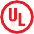 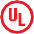 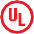 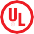 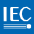 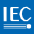 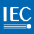 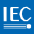 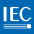 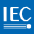 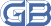 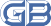 Testing&Certiﬁcations
Testing&Certiﬁcations
GB/T36276 IEC62619 IEC62933 IEC61000 UL1973 UL9540A
GB/T36276 IEC62619 IEC62933 IEC61000 UL1973 UL9540A
39
40
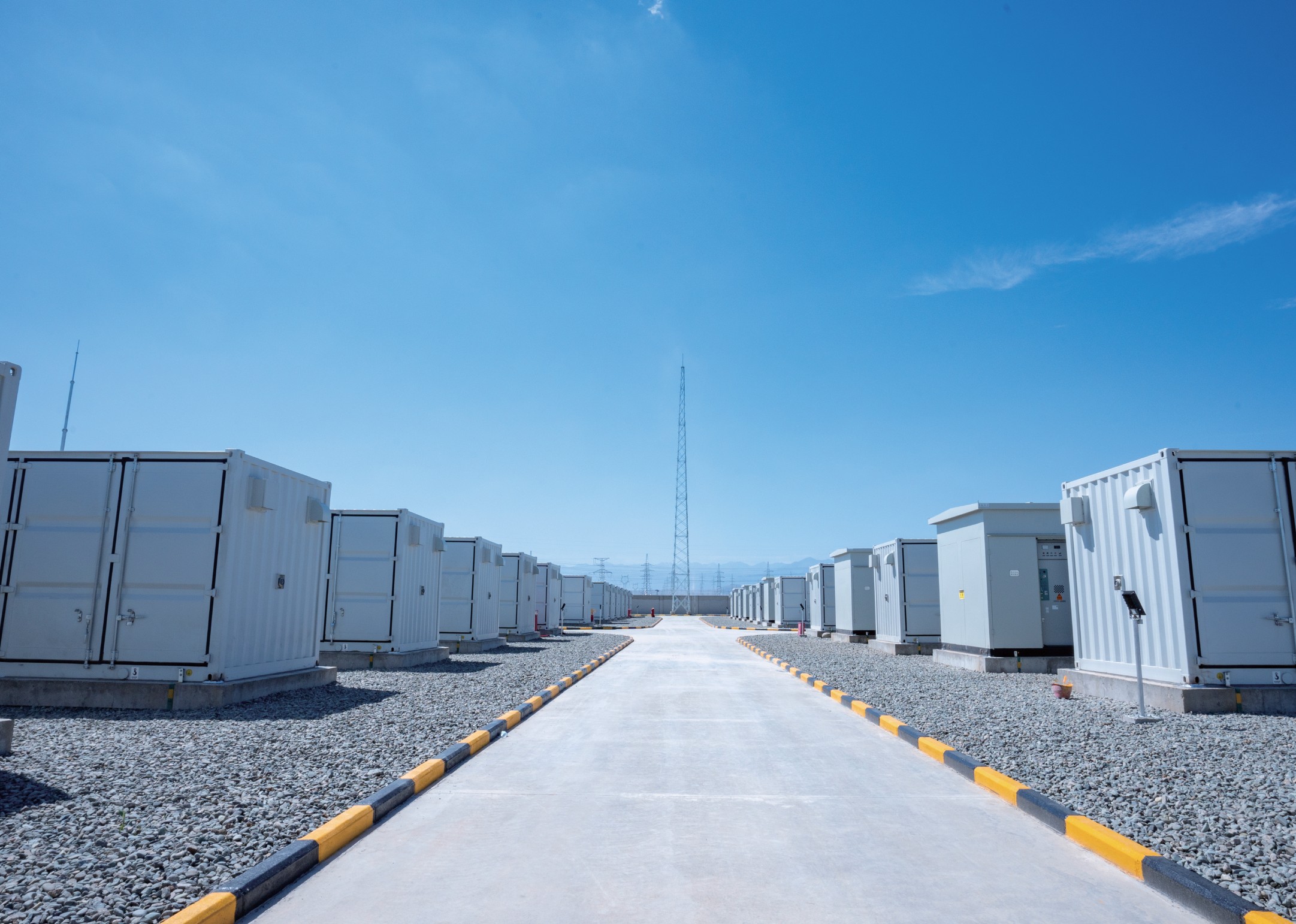 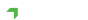 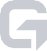 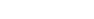 Mmaokreinsgtacblelaenanendearcgcyessifbelre,
REFERENCE PROJECTS
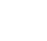 0	50+
23Years	1000
K+sets
experience in
Over 1000k sets of energy storage
accidents	countries/areas
lithium-ion battery
products installed
technology & manufacturing
41
42
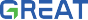 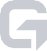 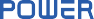 Mmaokreinsgtacblelaenanendearcgcyessifbelre,

GLOBAL REFERENCE PROJECTS
GLOBAL REFERENCE PROJECTS
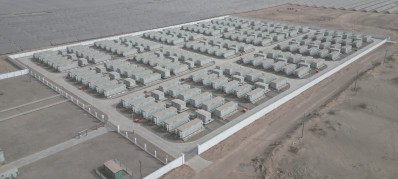 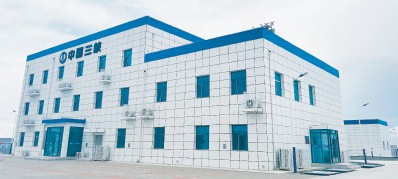 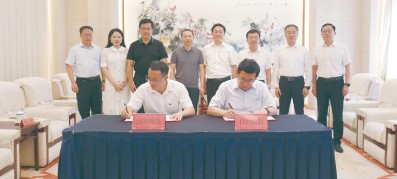 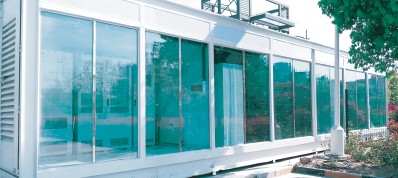 CNPC's Tarim Oilﬁeld 600MWh
Ulanqab 180MWh
Qingdao Sodium-Ion 10MWh Project
SAIC-GM-Wuling 1MWh
Photovoltaic Power Generation Project
Green Power Station Demonstration Project
(Under Construction)
Step-Utilization ESS Project
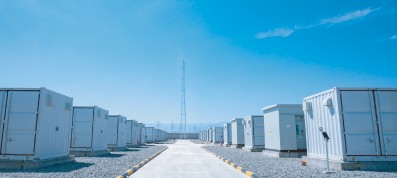 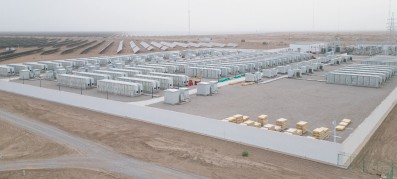 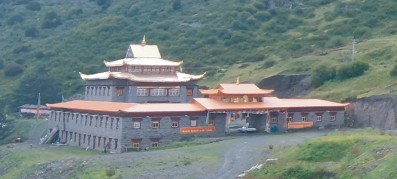 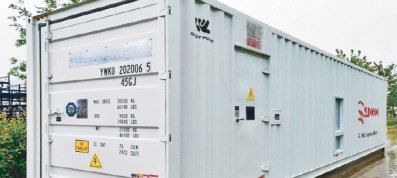 Jimusaer 150MWh Project
Bachu 140MWh
Kangding 392kWh
Croatia 17MWh
Agro-Photovoltaic Complementary Project
Photovoltaic Oﬀ-grid Energy Storage Project
Photovoltaic and Storage Complementary Project
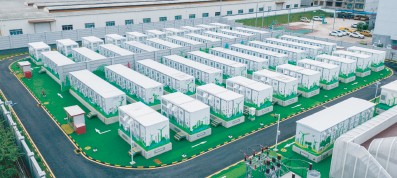 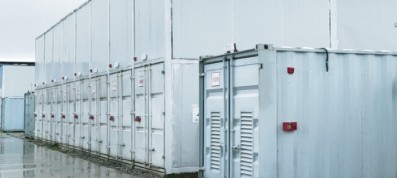 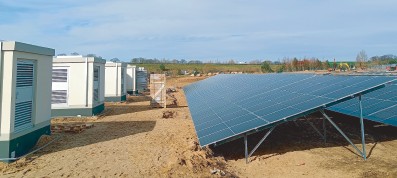 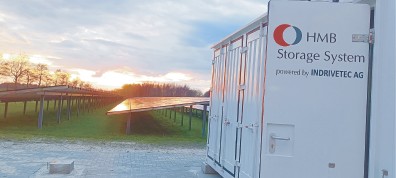 Nanning 100MWh Energy Storage Project
State-Owned Shipyard 100MWh
Germany 16.77MWh
The Netherlands Emmen 3.6MWh
Energy Storage Station Project
Containerized Energy Storage Project
Photovoltaic and Storage Complementary Project
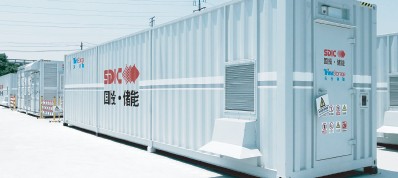 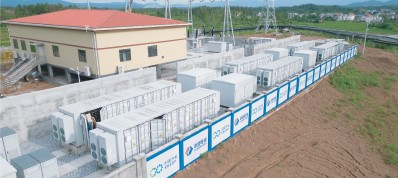 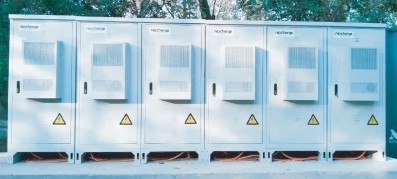 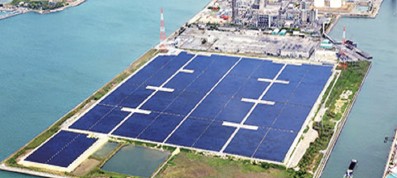 DL Industrial Park 80MWh
Ji'an 15MWh
India 2MWh
Japan UBE factory in Osaka 6MWh Project
Energy Storage Station Project
Agro-Photovoltaic Complementary Project
High-Grid Photovoltaic Storage Project
43
44
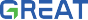 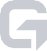 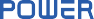 Mmaokreinsgtacblelaenanendearcgcyessifbelre,

GLOBAL REFERENCE PROJECTS
GLOBAL REFERENCE PROJECTS
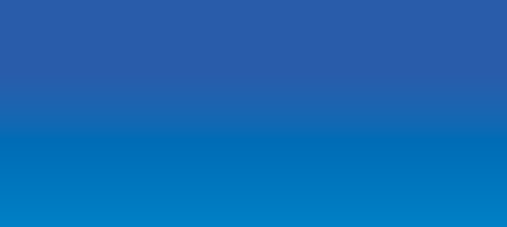 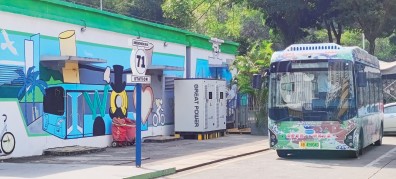 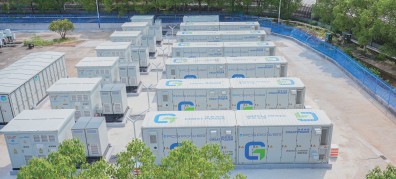 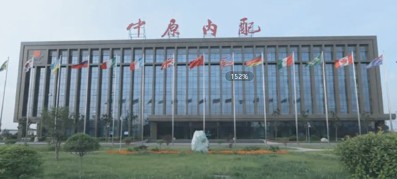 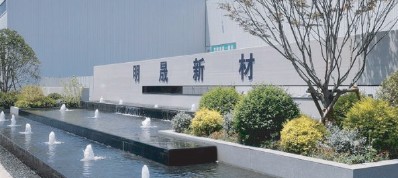 Shenzhen Bus Charging Station 60MWh Project
Zhejiang Xianhe New Energy Co., LTD. 44.72MWh
Henan Zhongyuan Internal Combustion Parts Co., Ltd.
Henan Mingsheng New Materials Technology Co., Ltd.
Energy Storage Project
40MWh Project
30MWh Project
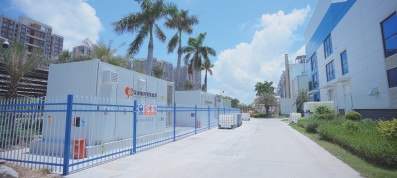 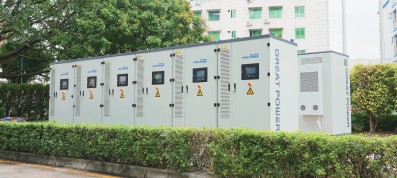 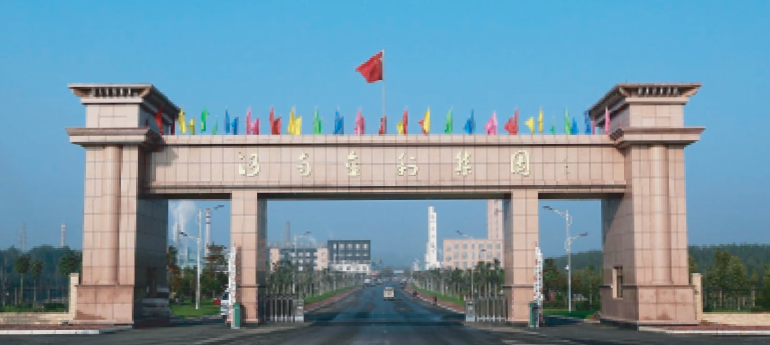 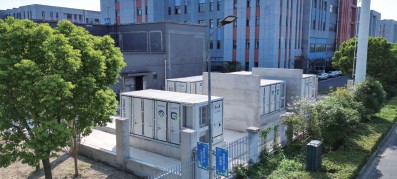 Zhuhai Great Power Production 29.77MWh Project
Guangzhou Production 7.33MWh Project
Henan Jinli Jin Lead Group Co., Ltd. 24MWh Project
Jiangsu Changzhou Hutang Technology Park
10.32MWh Project
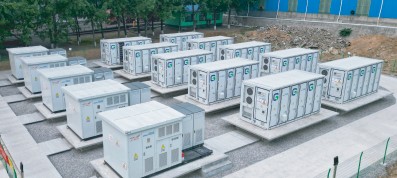 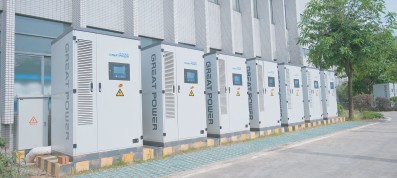 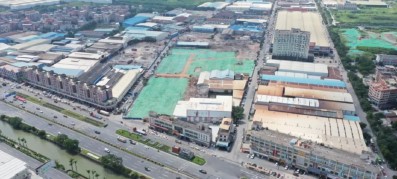 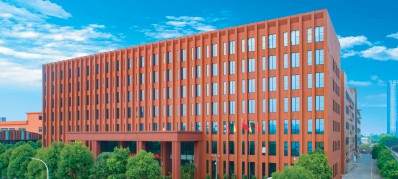 Henan Jinma Energy Co., Ltd.
Guangzhou Weili Medical Equipment Co., Ltd.
Foshan Shunde Keli Non-Ferrous Metals Co., Ltd.
Guangzhou Huasheng Acoustics Co., Ltd.
34.4MWh Energy Storage Project
7.95MWh Project
5.2MWh Project
4MWh Project
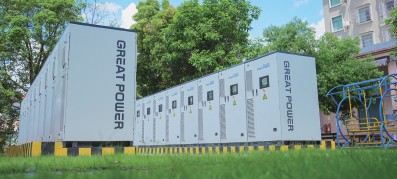 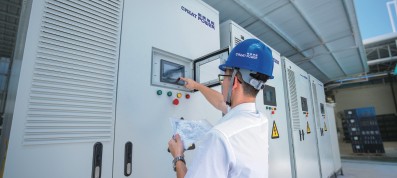 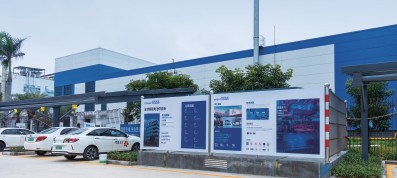 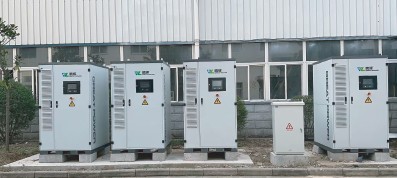 Guangdong Yunfu Xianfeng Stainless Steel
Guangzhou Xinli 2.33MWh Project
Guangdong Zhuhai 520kWh Solar-Storage-Charging
Henan Zhumadian CIMC Huajun Automobile Co., Ltd.
Products Co., Ltd. 4.3MWh Energy Storage Project
Integrated Supercharging Station Project
2.8MWh Project
45
46
CONTACT US
Great Power NA Oﬃce
Guangzhou Great Power Energy & Technology Co., Ltd
3146B Sports Arena Blvd #1049 San Diego
Great Power EU Oﬃce
(Headquarters)
Address: No. 912 Shiliang Road, Shawan town, Panyu District,
Guangzhou, China
Königstraße 35
Tel: +86 020 3919 6888
Zhuhai Great Power Energy Co., Ltd.
70173 Stuttgart Germany
Great Power Indonesian Oﬃce
Address: Xinqing Fifth Road, Xinqing Technology Industrial Park,
Soho Capital Unit SC-4005A Podomoro City, Jl. Letjen S.
Doumen town, Zhuhai, China
Parman, Desa/Kelurahan Tanjung Duren Selatan, Kec.
Grogol Petamburan, Kota Adm. Jakarta Barat, Provinsi
Henan Great Power Energy Co., Ltd.
DKI Jakarta
Address: Intersection of Zhongyuan Avenue and Huaihe Avenue,
Zhumadianyi, China
Great Power Singapore Oﬃce
Address: 2 Venture Drive, #24-01, Vision Exchange,
Liuzhou Great Power Energy & Technology Co., Ltd.
Singapore 608526
Address: No. 18 Yangliu Road, Liubei District, Liuzhou, China
Foshan Shida Battery Technology Co., Ltd.
Great Power Japanese Oﬃce
36-4-3, Kamikobata-cho, Sabae-shi, Fukui-ken, Japan
Great Power Chile Oﬃce
Address: No. 30 Xingye Road, Zone C of Shishan Science and
Technology Industrial Park, Foshan, China
Address: 4611 Los Militares - Oﬃce 1016 - Las Condes
Changzhou Great Power New Energy Technology Co., Ltd.
District - Metropolitan Region, Santiago, Chile.
Address: No. 369 Xinghua Road, Jintan District, Changzhou, China
Quzhou Great Power Energy Technology Co., Ltd.
Great Power Spain Oﬃce
Address: Av. de Bruselas, 7, oﬃce 210, 28108 - Madrid,
Address: No. 59 Xiafei South Road, Quzhou, China
Spain
Guangzhou Great Power Energy Storage Technology Co., Ltd.
Reap Great Power Battery Technologies & Solutions
Address: Room 003, No. 419 Qingsha Road, Dongchong town,
Anonim Şirketi (Great Power's Turkey SPV)
Nansha, Guangzhou, China
Address: Esentepe Mah. Kelebek Sk. Marmara Kule Sitesi
B Blok No: 2/1 iç Kapı No: 1 Kartal / istanbul, Türkiye.
The India Oﬃce (Under Construction)
Qingdao Great Power Energy Technology Co., Ltd.
Address:No. 569-174 Longhai Road, Hetao Street, Chengyang
District, Qingdao City, Shandong Province
Vietnam Great Power
Address: Factory C1 at Lot CN4-1 in Yen Phong II-C Industrial Park, Tam Giang Commune, Yen Phong District, Bac Ninh Province, Vietnam
47